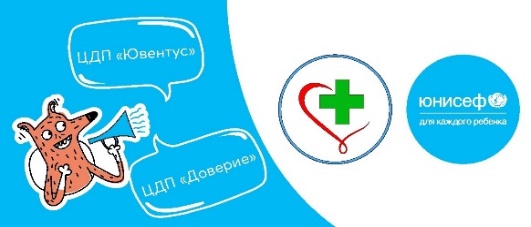 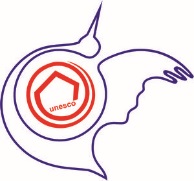 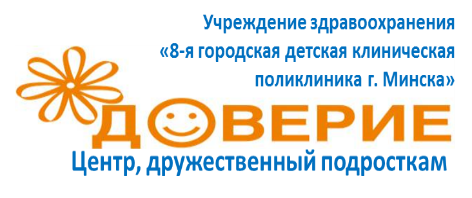 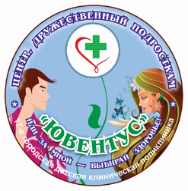 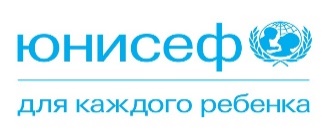 Проект "Расширение доступа к услугам, центров, дружественных подросткам для подростков групп риска и уязвимых групп"
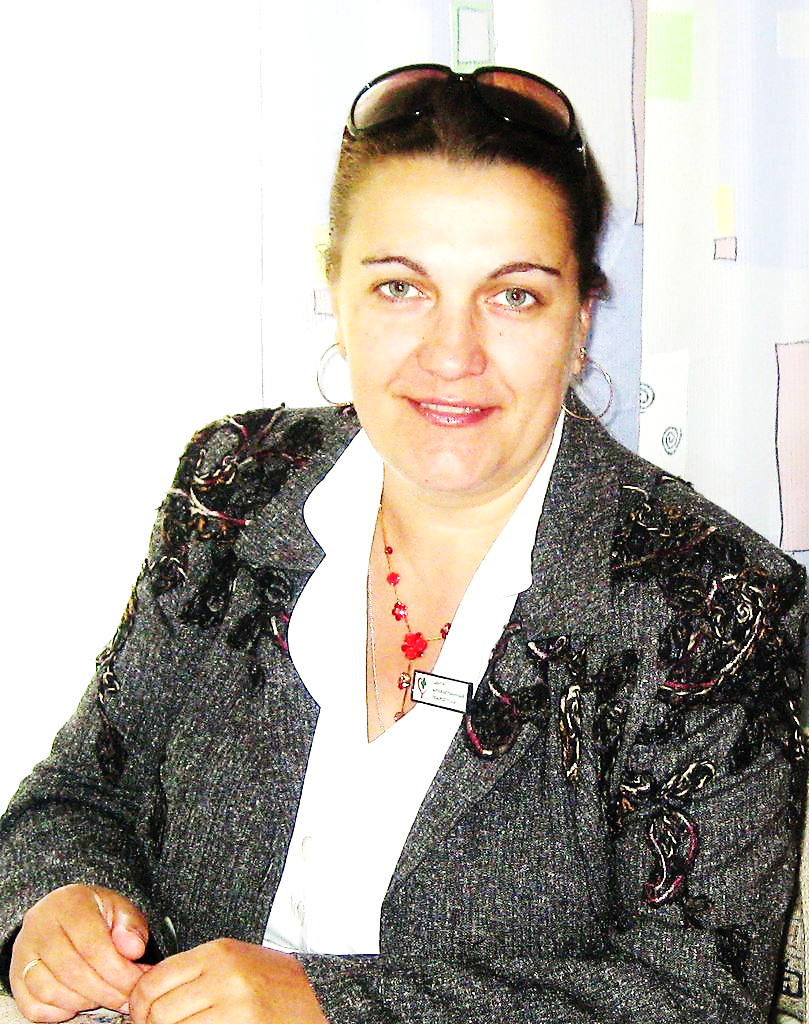 Социально-медицинская деятельность Центров дружественных подросткам, с подростками групп риска
Валентина Михайловна Шукан
Центры, дружественные подросткам
Сеть медицинских  учреждений оказывающих комплексную медико-психо-социальную помощь подросткам и молодежи по вопросам, обусловленным спецификой возраста
[Speaker Notes: Представьтесь.
Расскажите, что такое ЦДП.]
ВЫСОКОПОРОГОВЫЕ УСЛУГИ
ПОЛИКЛИНИКА
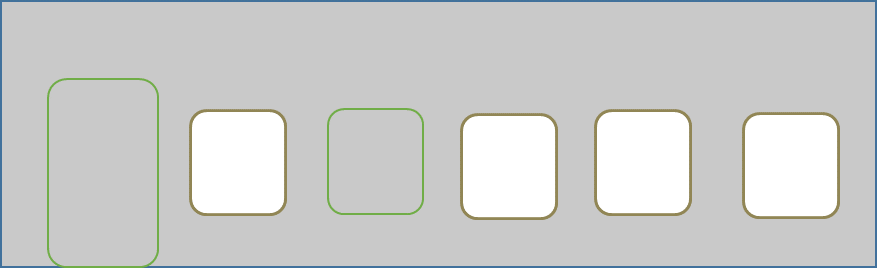 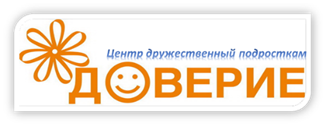 Нет специалистов
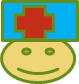 стигма
страх
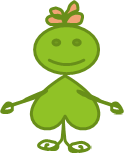 Нет навыков
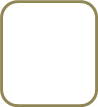 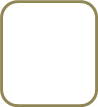 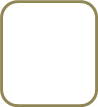 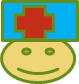 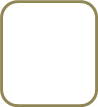 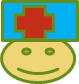 История проекта
Я дам тебе инфо
Нет безопасности
Нет информации
Я  пойду с тобой
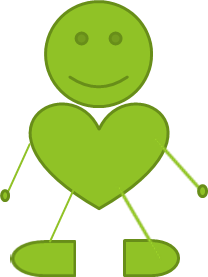 ?
Это не страшно
?
?
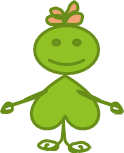 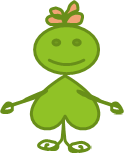 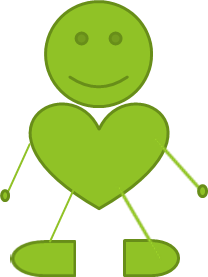 страх
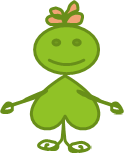 стигма
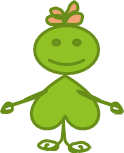 стыд
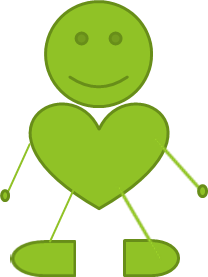 Туда не ходи..
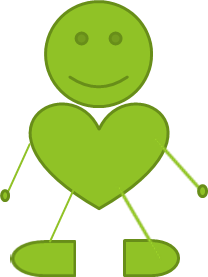 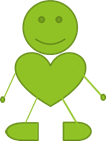 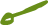 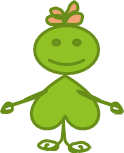 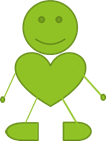 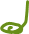 Успешные проекты  аутрич работы
«Доступное и качественное консультирование и тестирование на ВИЧ подростков групп риска 2012-2014гг в партнерстве с РОО Белорусская Ассоциация клубов ЮНЕСКО» 
«Создание инклюзивного досугового пространства для подростков употребляющих ПАВ и находящихся в конфликте с законом» Тусовка.BY 2018г- 2019г в партнерстве со средними школами № 9 и № 208.
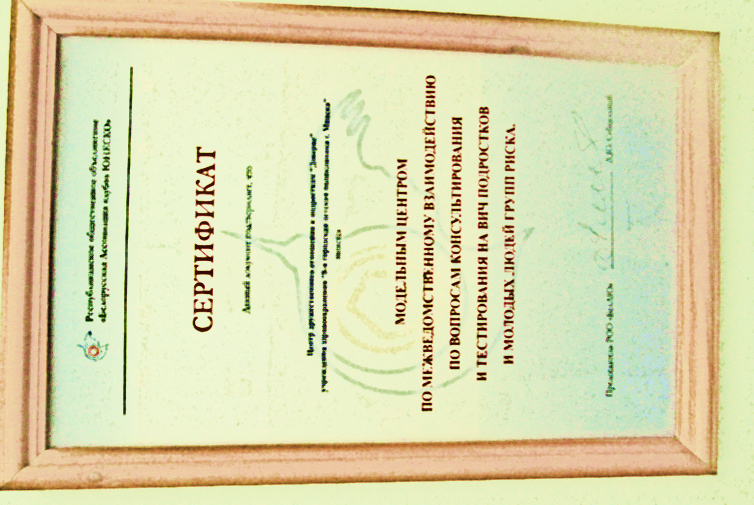 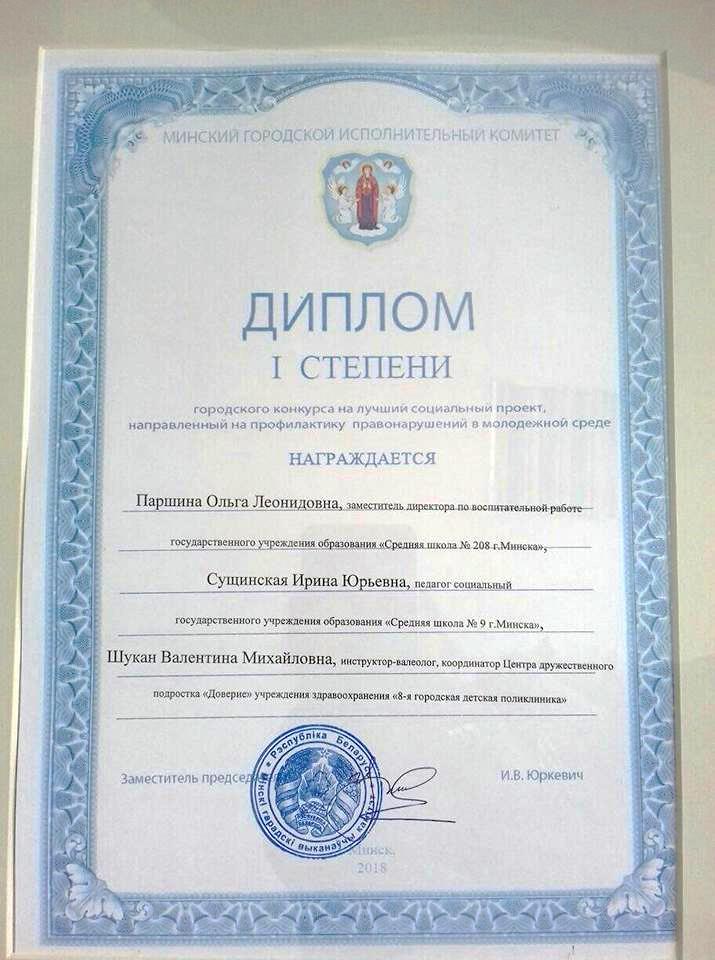 История проекта
Расширение доступа подростков групп риска и уязвимых групп к услугам Центров дружественных подросткам2020-2021
Обучение и поддержка аутрич-работников
Обучающие семинары
Менторские встречи
Индивидуальная работа
Мотивация педагогов
Текучесть кадров
Профессиональная непригодность
Конкурентные отношения
Трудности
Оперативное реагирование на вызовы 
Поиск и отбор  новых  людей + индивидуальное обучение
Работа по подготовке равных консультантов совместно с РОО «Белорусская Ассоциация клубов ЮНЕСКО»
Создание комьюнити-пространств
Помещение
Оборудование
Организация работы
Комьюнити-менежмент
Соседство с другими службами поликлиник
Учет посещений
Привлечение ПГР
Привлечение специалистов ЦДП для работы с ПГР
Трудности
Контакт с администрацией поликлиник
Анонимность и добровольность
Талоны-бонусы + мотивационные пакеты
Работа равных консультантов в комьюнити-пространствах
Организация уличной работы
СOVID
Обострение политической ситуации
Ограничения
Страх
Картирование 
Установление и поддержание контакта
Оценка потребностей ПГР
Привлечение к услугам ЦДП 
Социальное партнерство
Трудности
Привлечение студенческой молодежи для поиска и адаптации  онлайн работы с подростками
Организация системы мер безопасности в КП
Обучение аутрич-работников и равных консультантов по теме СOVID и адаптации в стрессогенной среде
Усиление межведомственного взаимодействия
РОО «Белорусская Ассоциация клубов 
ЮНЕСКО»
Учебные заведения
Общежития
ИДН       и        КДН
СOVID
Обострение политической ситуации
Трудности
Организация системы мер безопасности по СOVID
Политический нейтралитет
Помощь подросткам с ПТСР
Итоги проекта
Охвачено 4999 подростков и молодежи «в поле» в возрасте от 10 до 24 лет, 
юноши - 42,8%, 
девушки – 57,2%

В среднем на 1 аутрич-работника 1249, 8
10-14 лет – 26,23% 
юноши- 45%, девушки – 55
 15-19 лет – 47,01%
 юноши – 32,85%, девушки – 67,15%, 
20-24 лет – 26,76%
 юноши – 58,15%, девушки – 41,85%
Итоги проекта
Посещений комьюнити-пространств -1612 
юноши – 55,77%, девушки – 44,23%

Возрастной состав посетителей 10-14 лет – 29,53% 
юноши – 57,77%, девушки – 42,23%
 
15-19 лет – 64,52% 
юноши – 55,0%, девушки – 45,0%
 
20-24 лет – 5,95% 
юноши – 54,17% , девушки – 45,83%
Итоги проекта
Мотивационное консультирование 839 человек
юноши – 49,34%, девушки – 50,66%

 возрастной состав 
   10-14 лет – 44,93%  юноши – 53,58%, девушки – 46,42%
 15-19 лет – 42,55% юноши – 47,34%, девушки – 52,66%
 20-24 лет – 12,52% юноши – 40,95%, девушки – 59,05%
Какие вопросы обсуждались с подростками в поле
неумение вести себя в конфликте;
 самооценка и восприятие себя, комплексы;
стрессоустойчивость и выгорание;
 умение выстраивать и соблюдать личные границы;
проблемы во взаимоотношениях со сверстниками/в коллективе, с родителями/в семье, с партнером
проблемы с определением и управлением эмоциями;
зависимое поведение;
профилактика эмоционального выгорания;
профилактика ВИЧ/ИППП;
проблемы с коммуникацией;
проблемы со здоровьем
развитие необходимых навыков
.


-.
Итоги проекта
Воспользовались услугами специалистов ЦДП «Доверие»   - 331 
юноши – 46,53%, девушки – 53,47%. 
От обратившихся
консультации психолога 42,8%
Вопросы ЗОЖ – 20%,
Репродуктивное здоровье: контрацепция, тестирование на ВИЧ- 20%
Имели проблемы репродуктивного здоровья и нуждались в лечении - 13,56% .
 Только 2,96% подростков обратились по поводу проблем соматического здоровья
32%
55%
39%
Получили услуги специалистов
Работа «в поле»
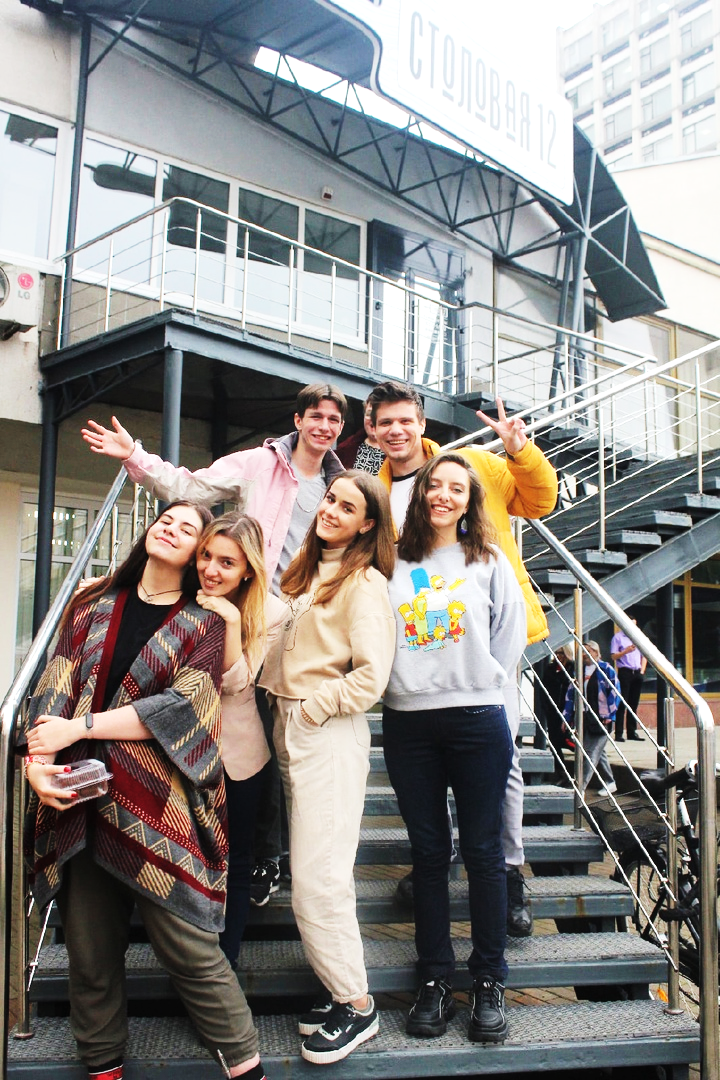 Работа «в поле»
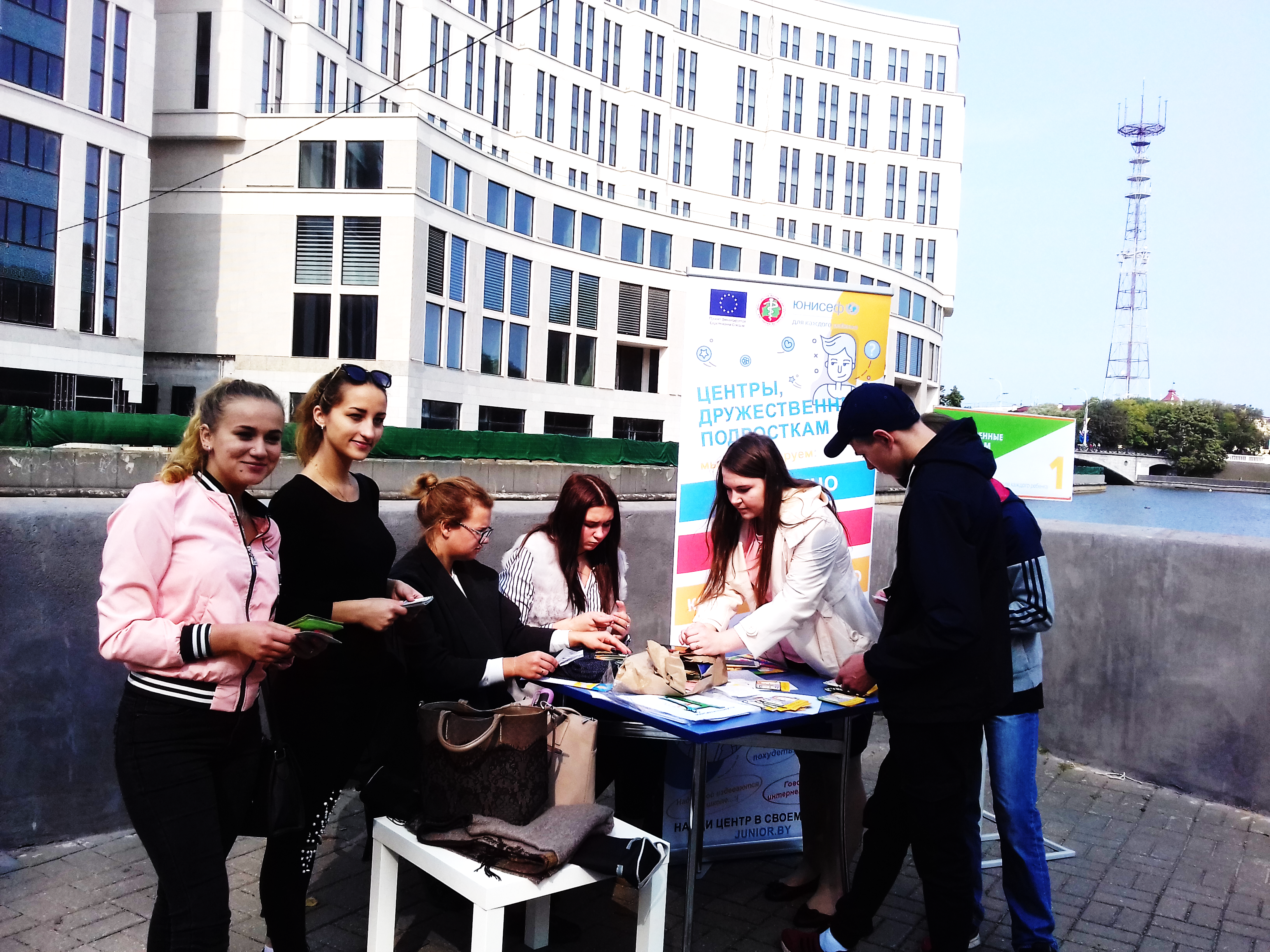 Работа «в поле»
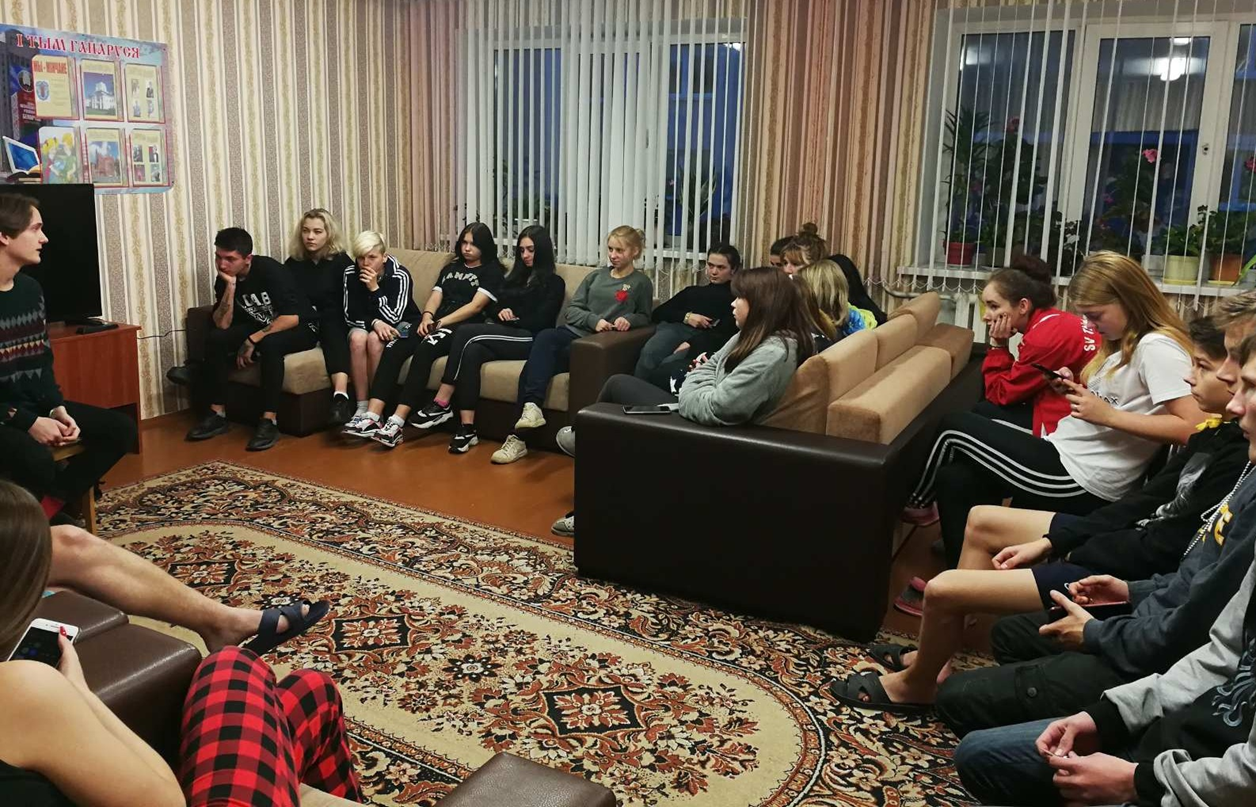 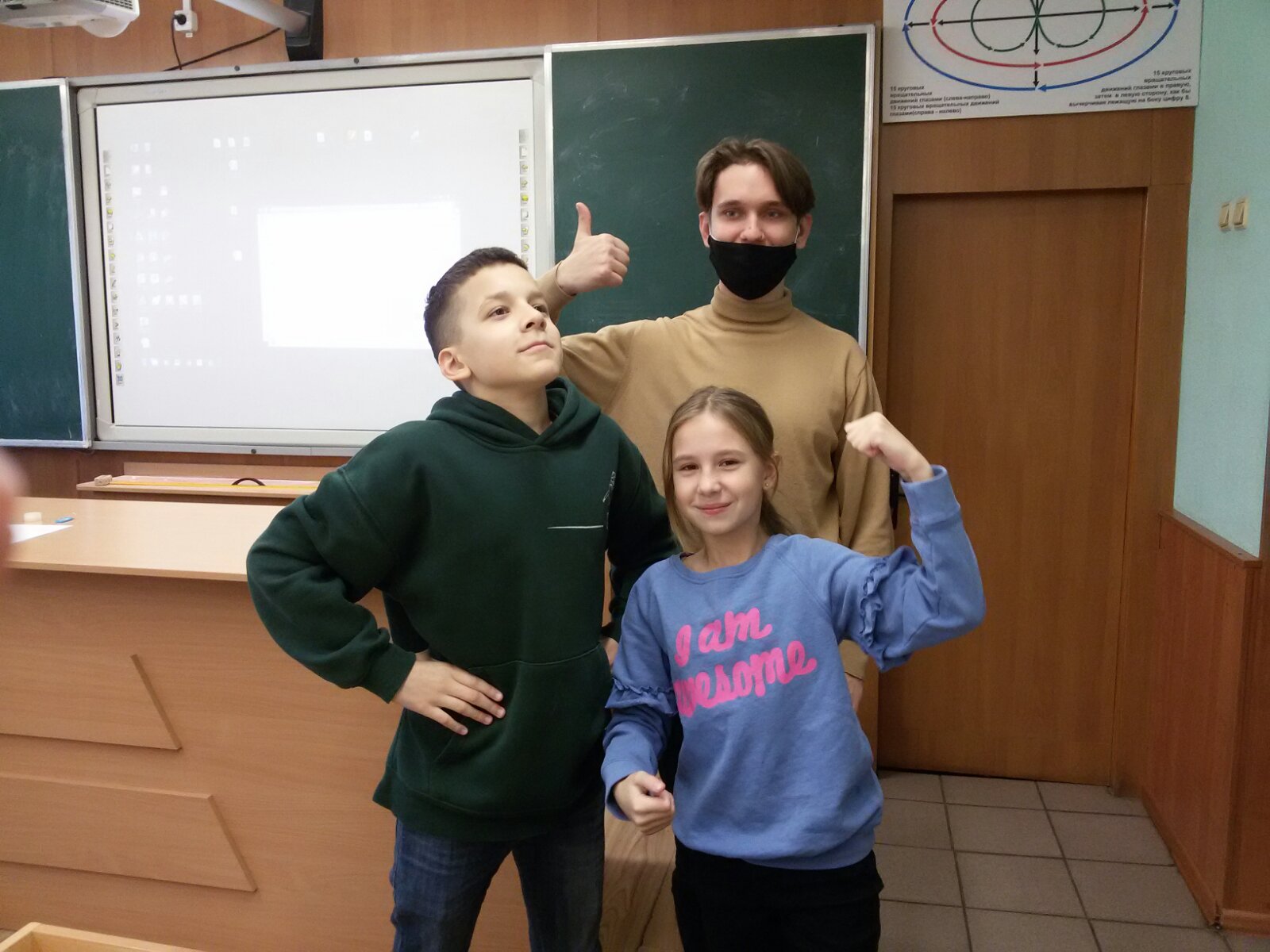 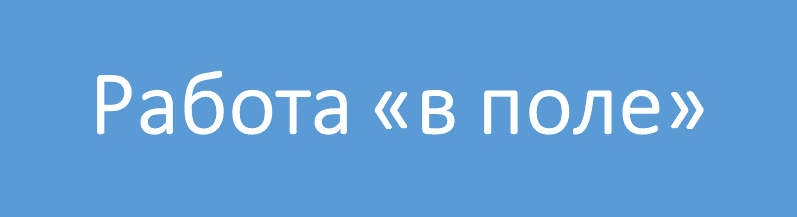 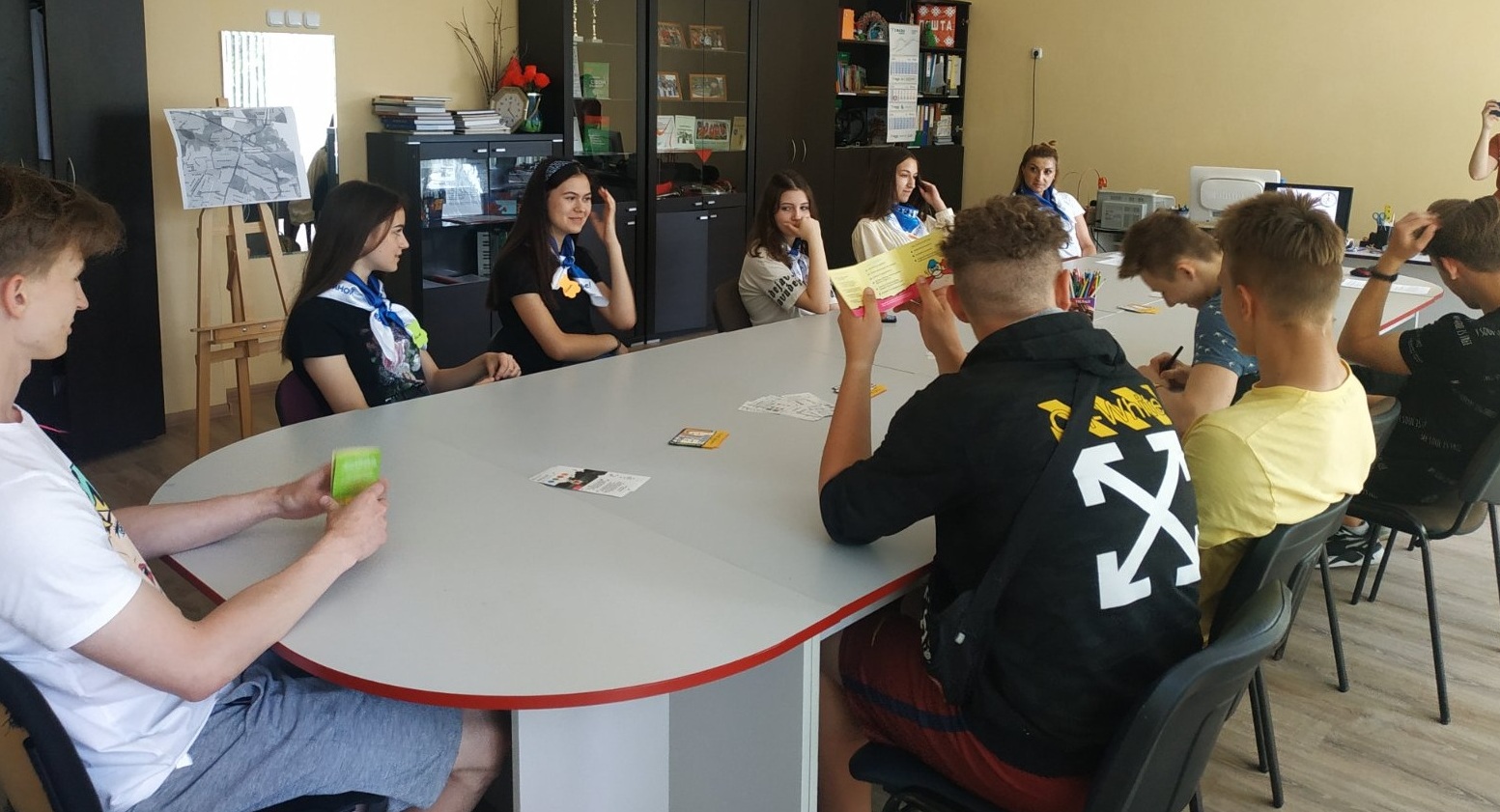 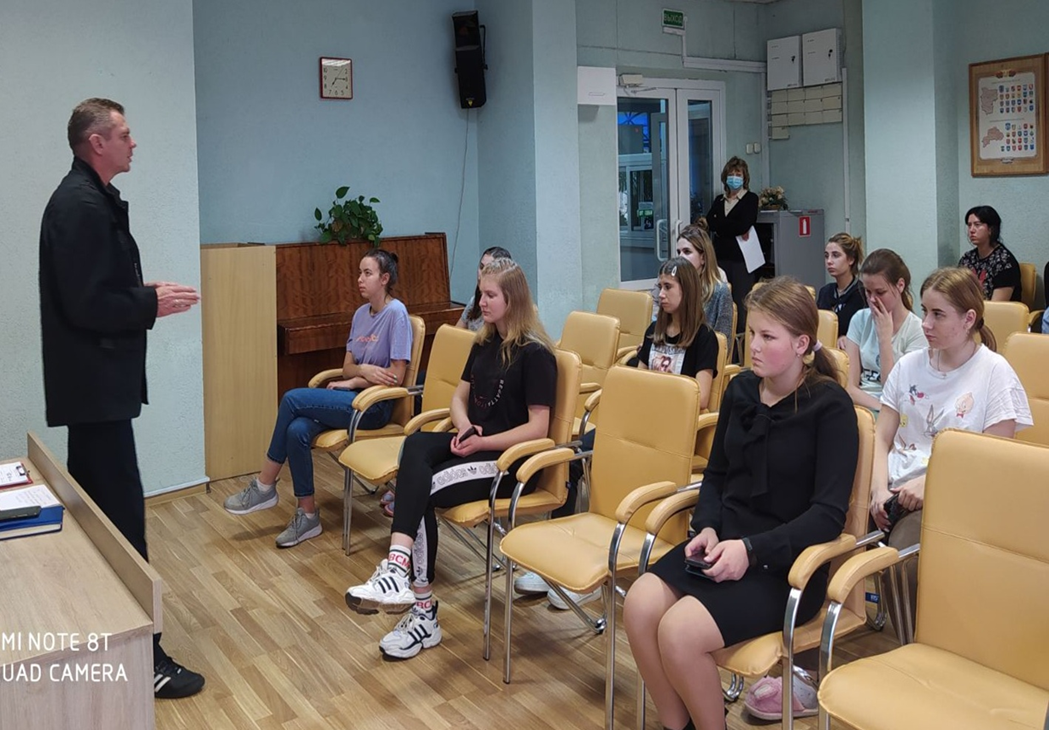 Обучение равных консультантов
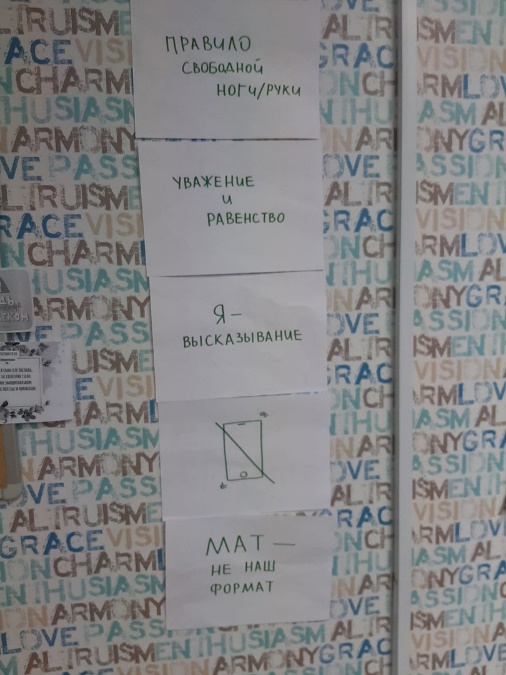 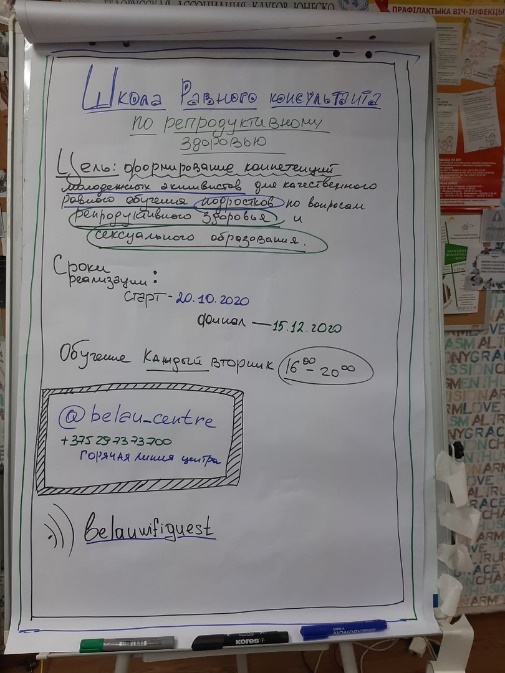 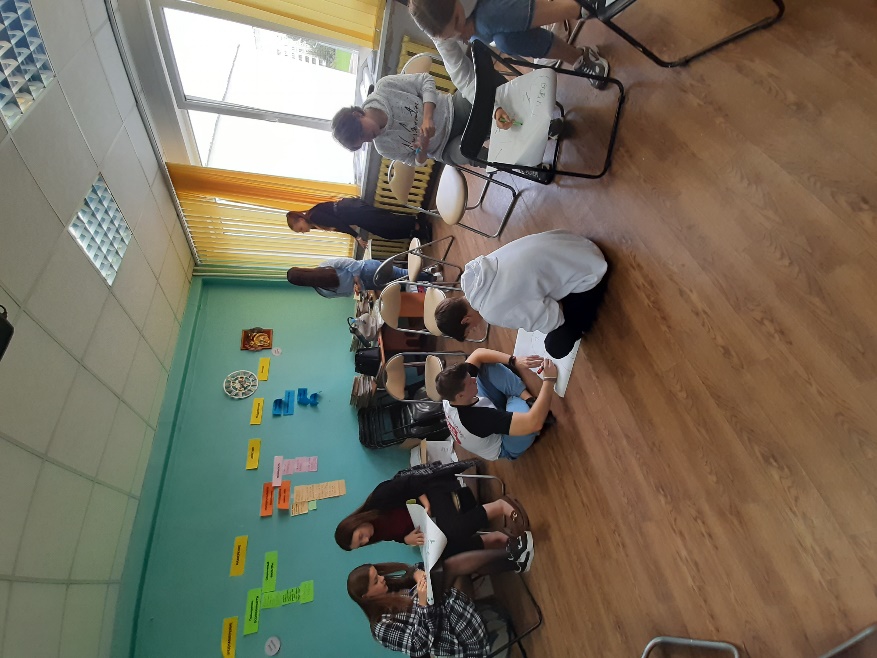 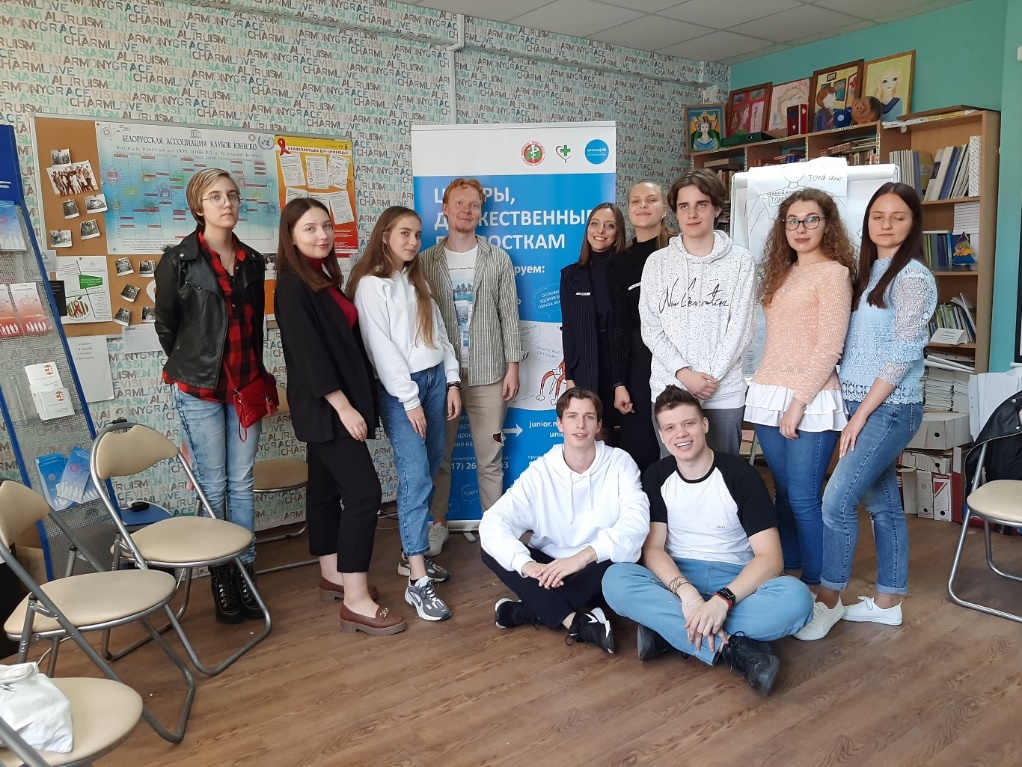 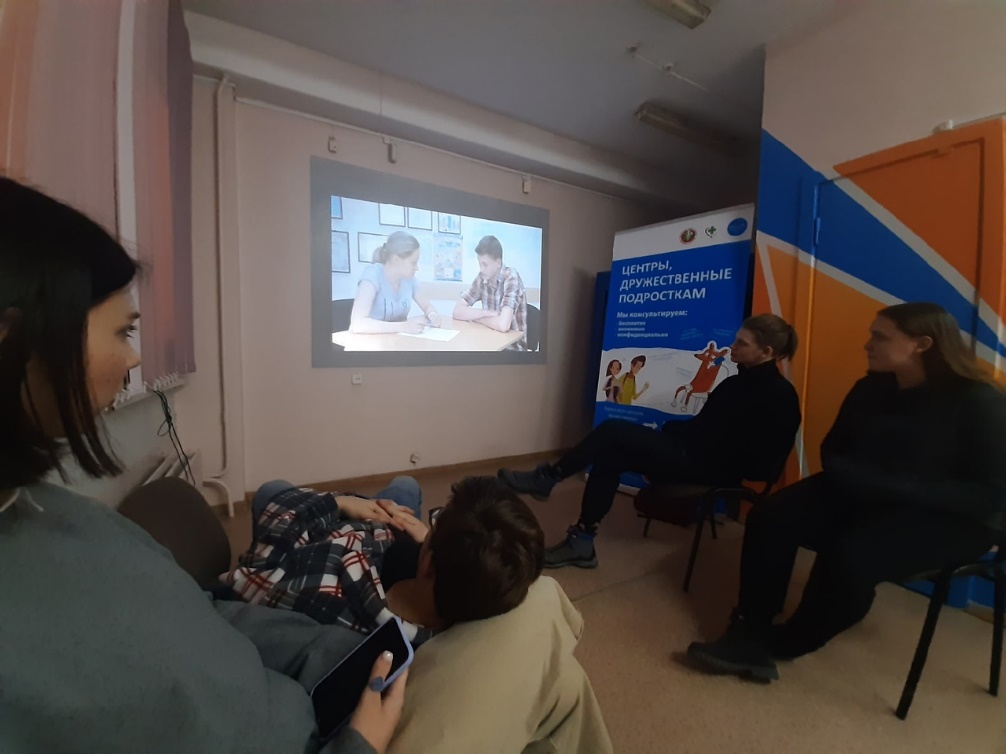 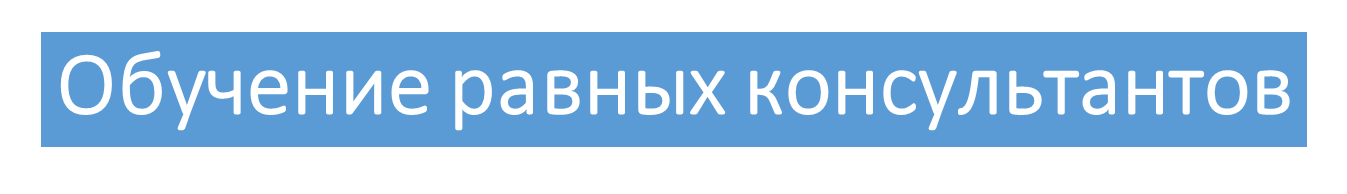 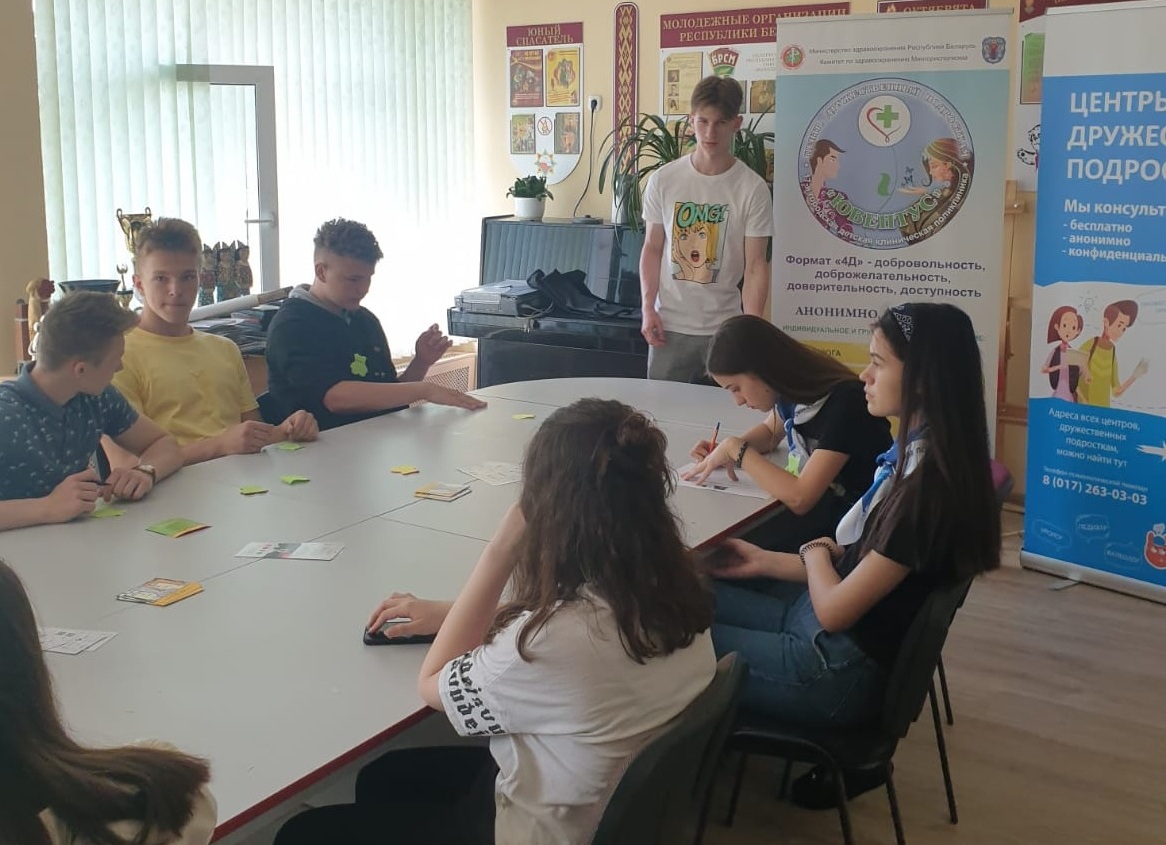 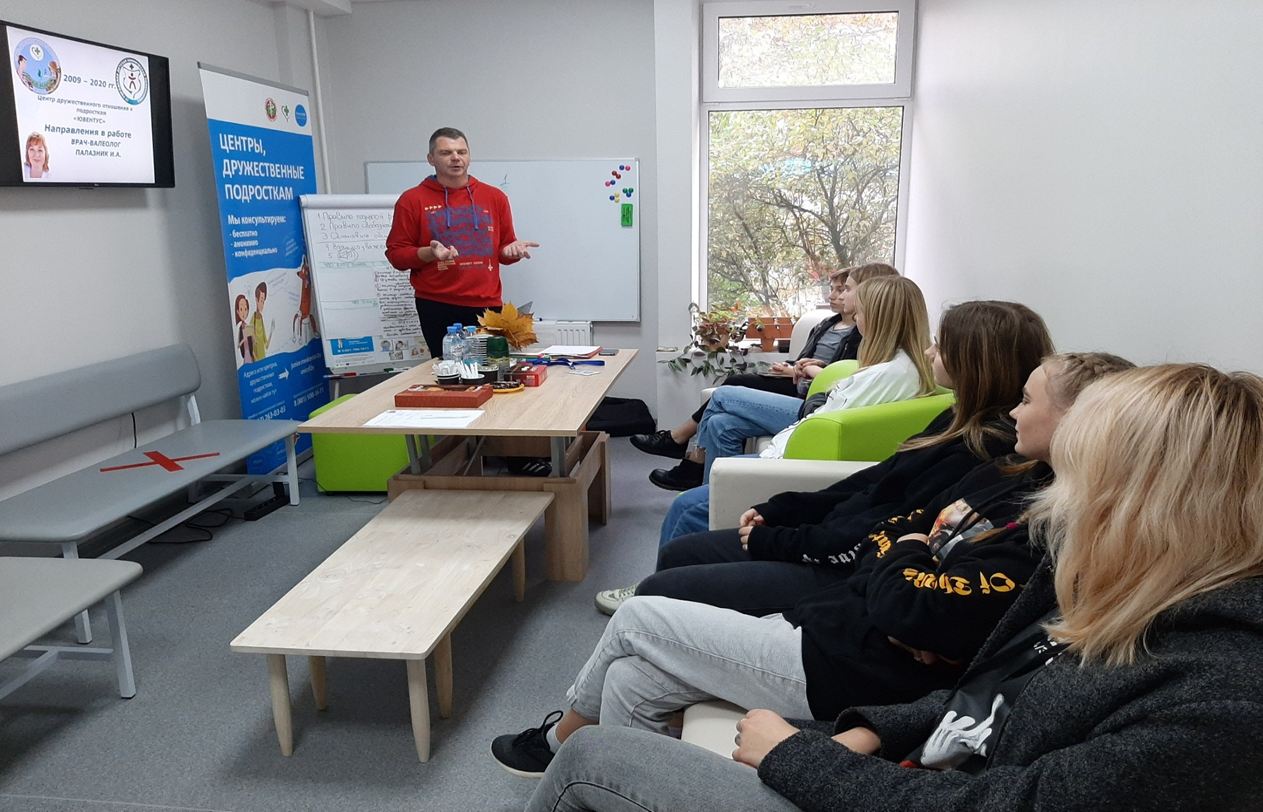 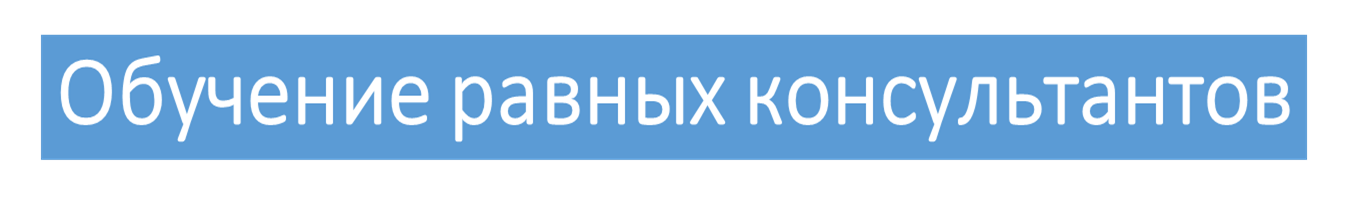 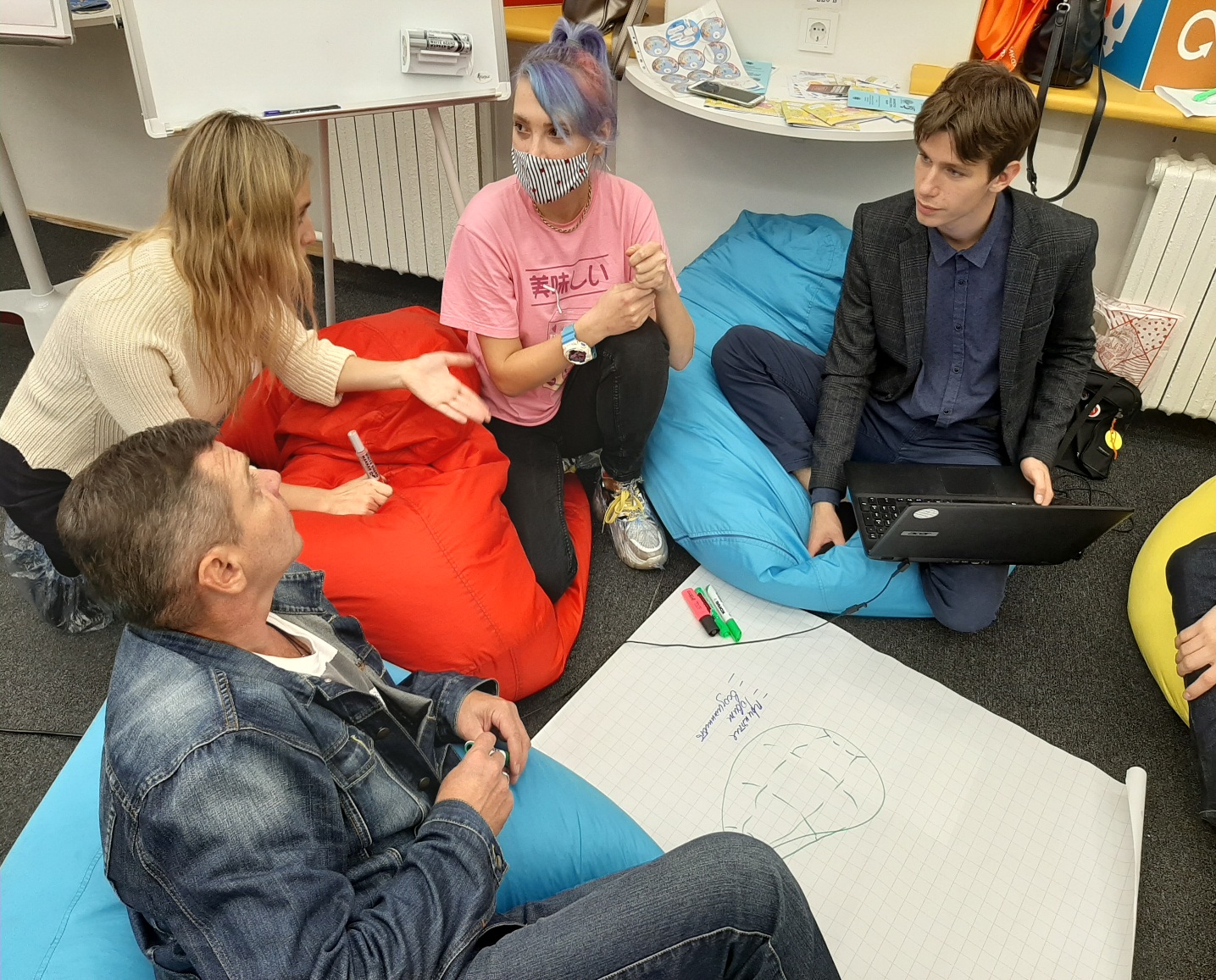 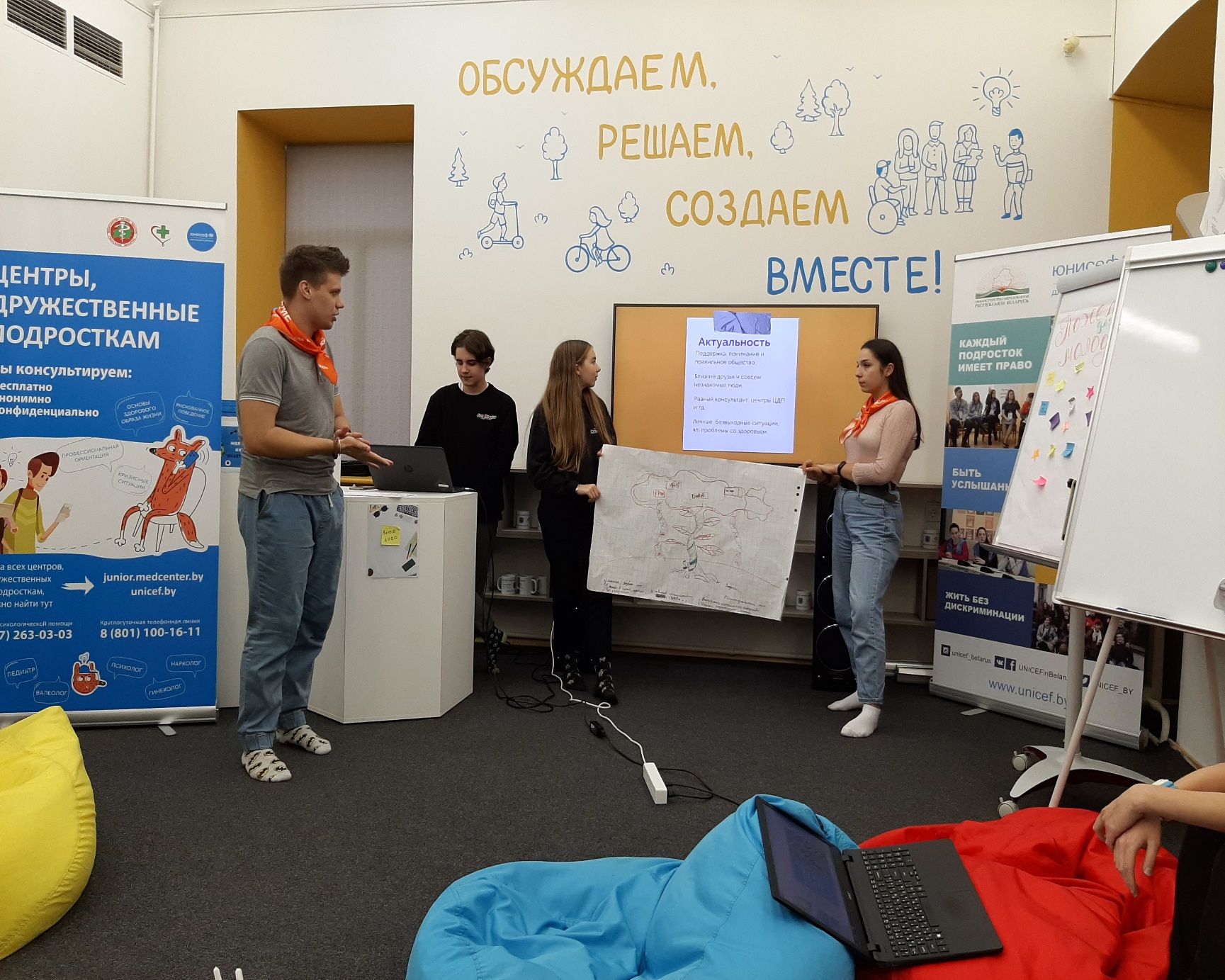 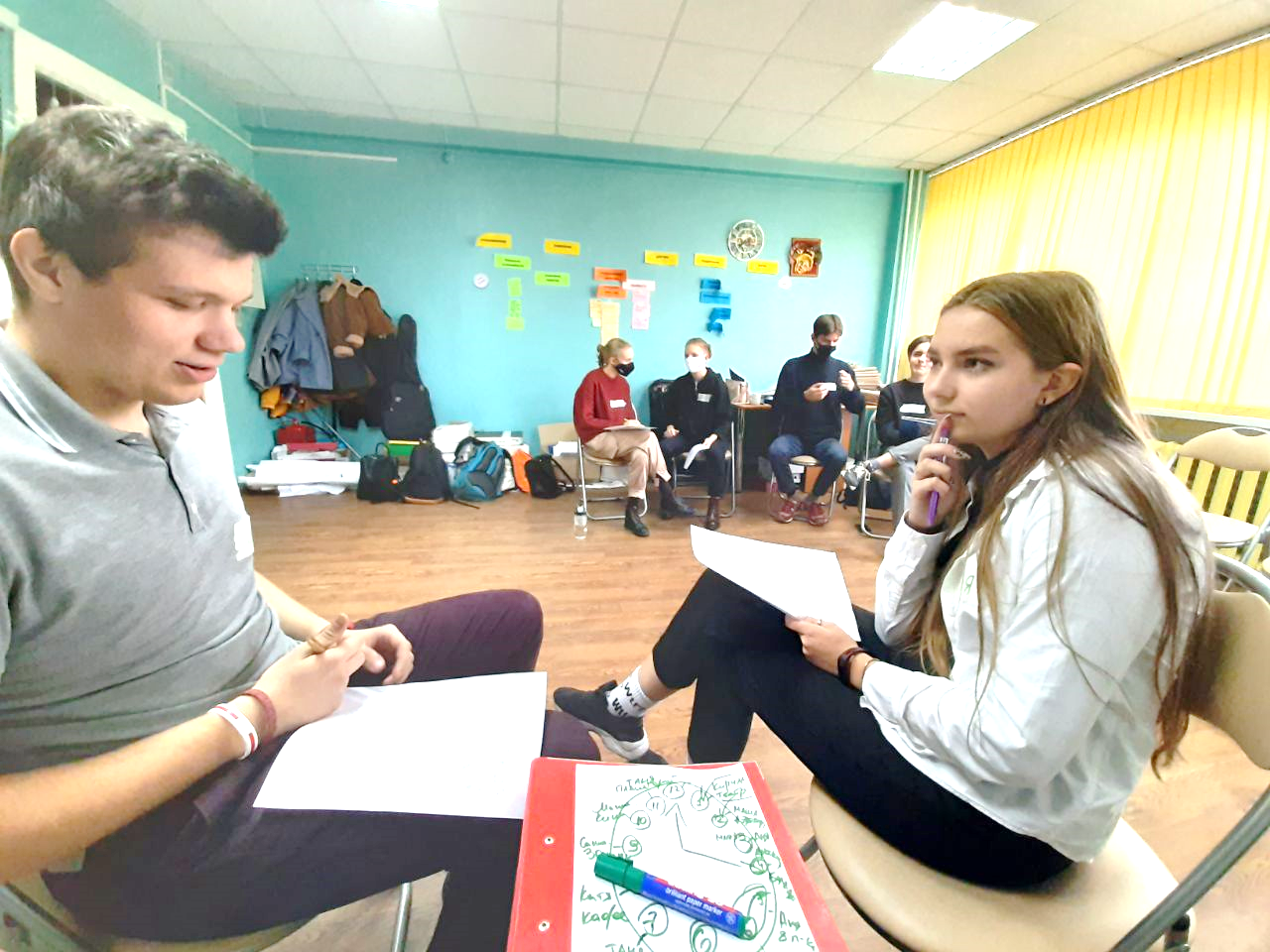 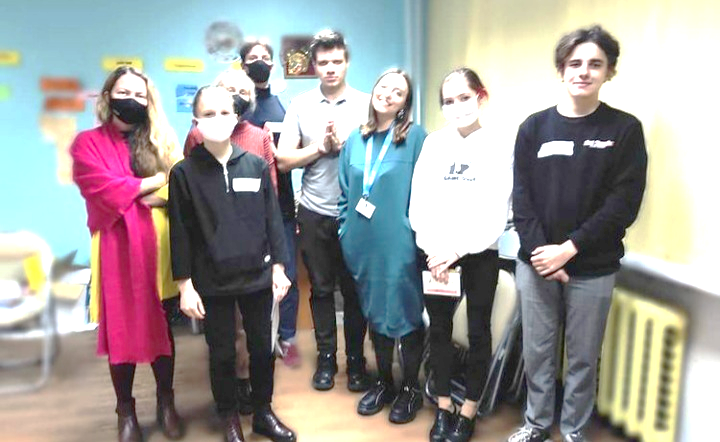 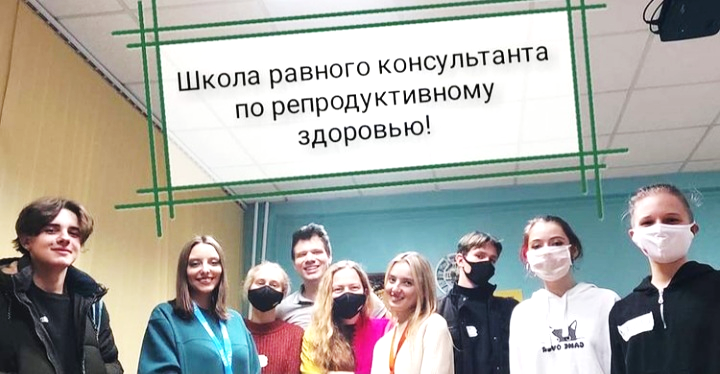 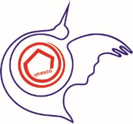 РОО «Белорусская Ассоциация клубов ЮНЕСКО»
Работа равных консультантов
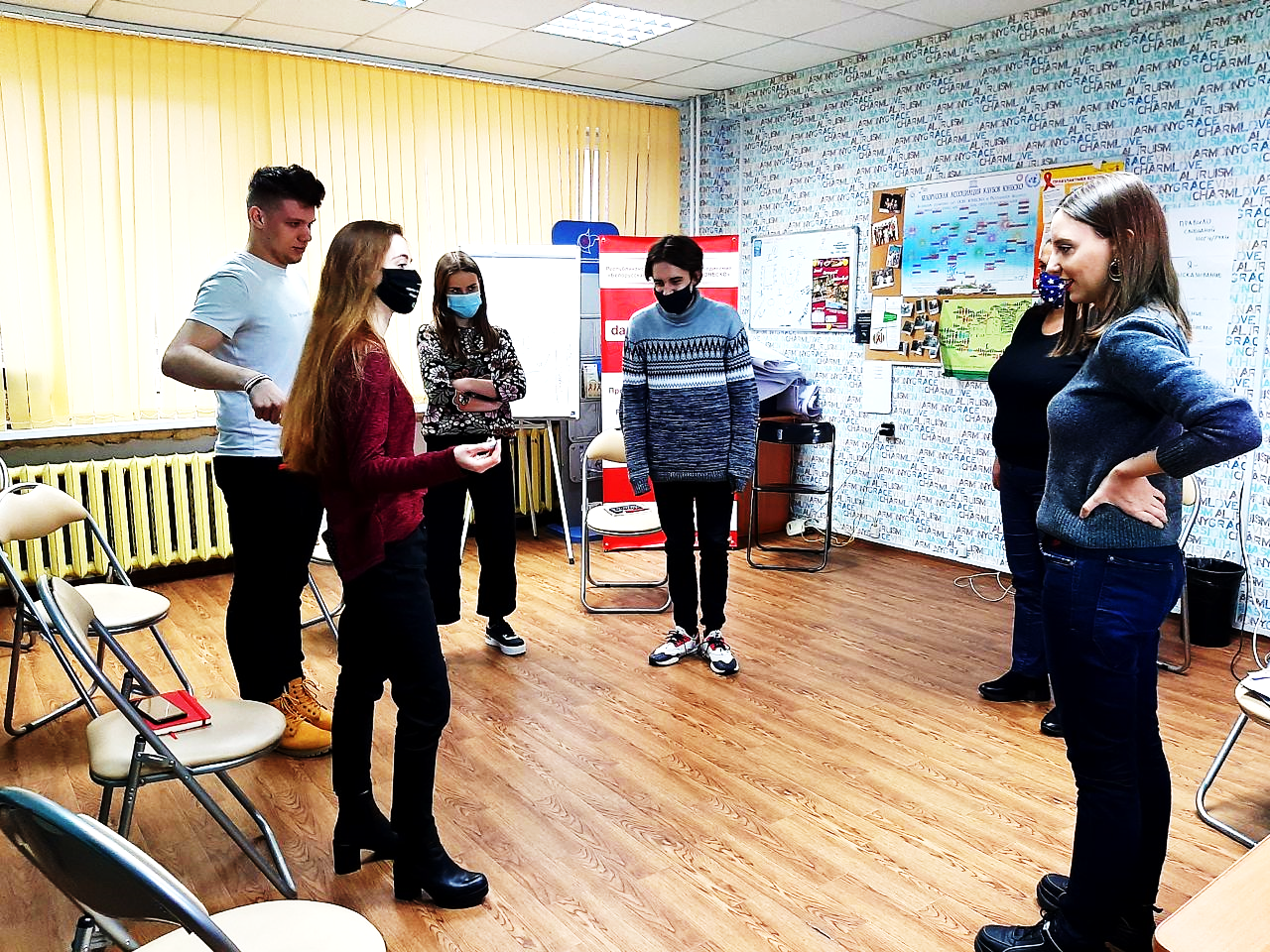 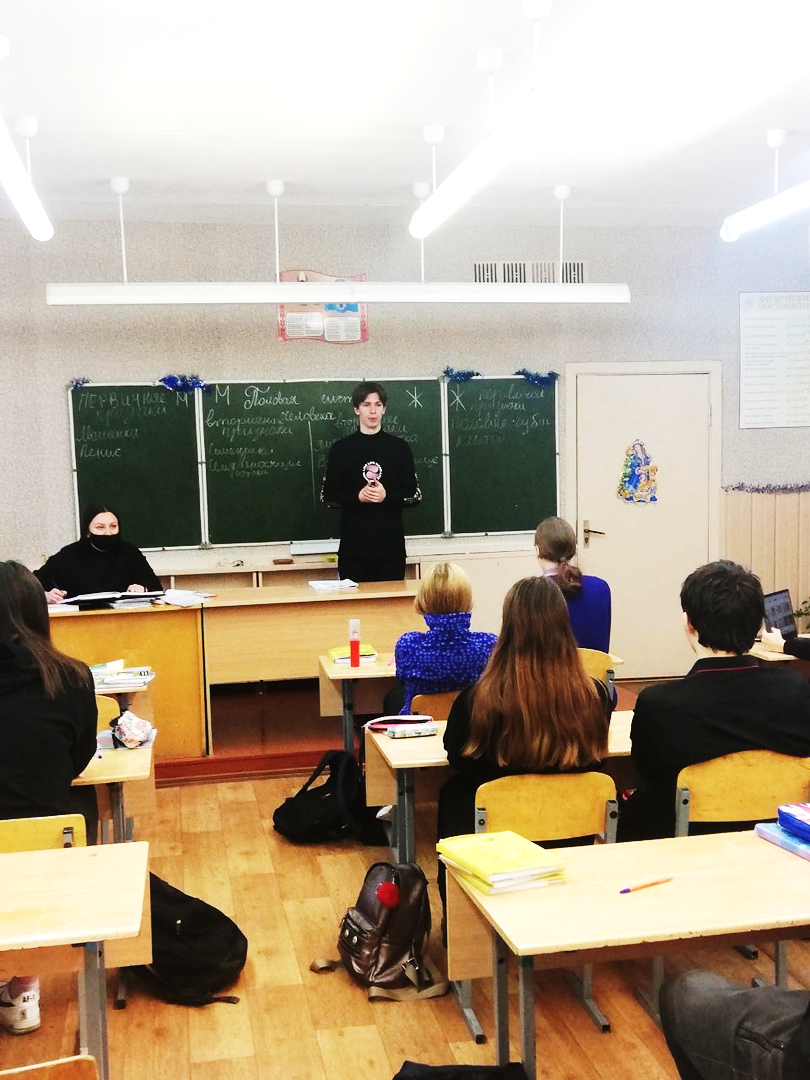 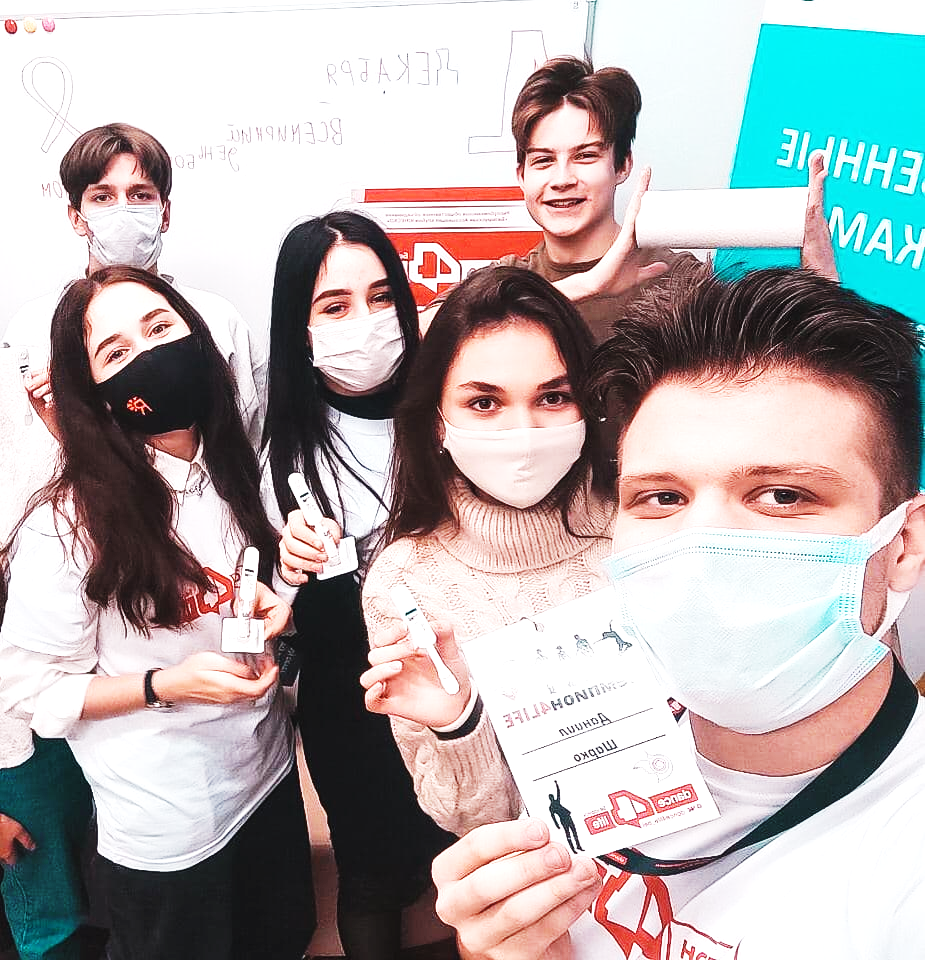 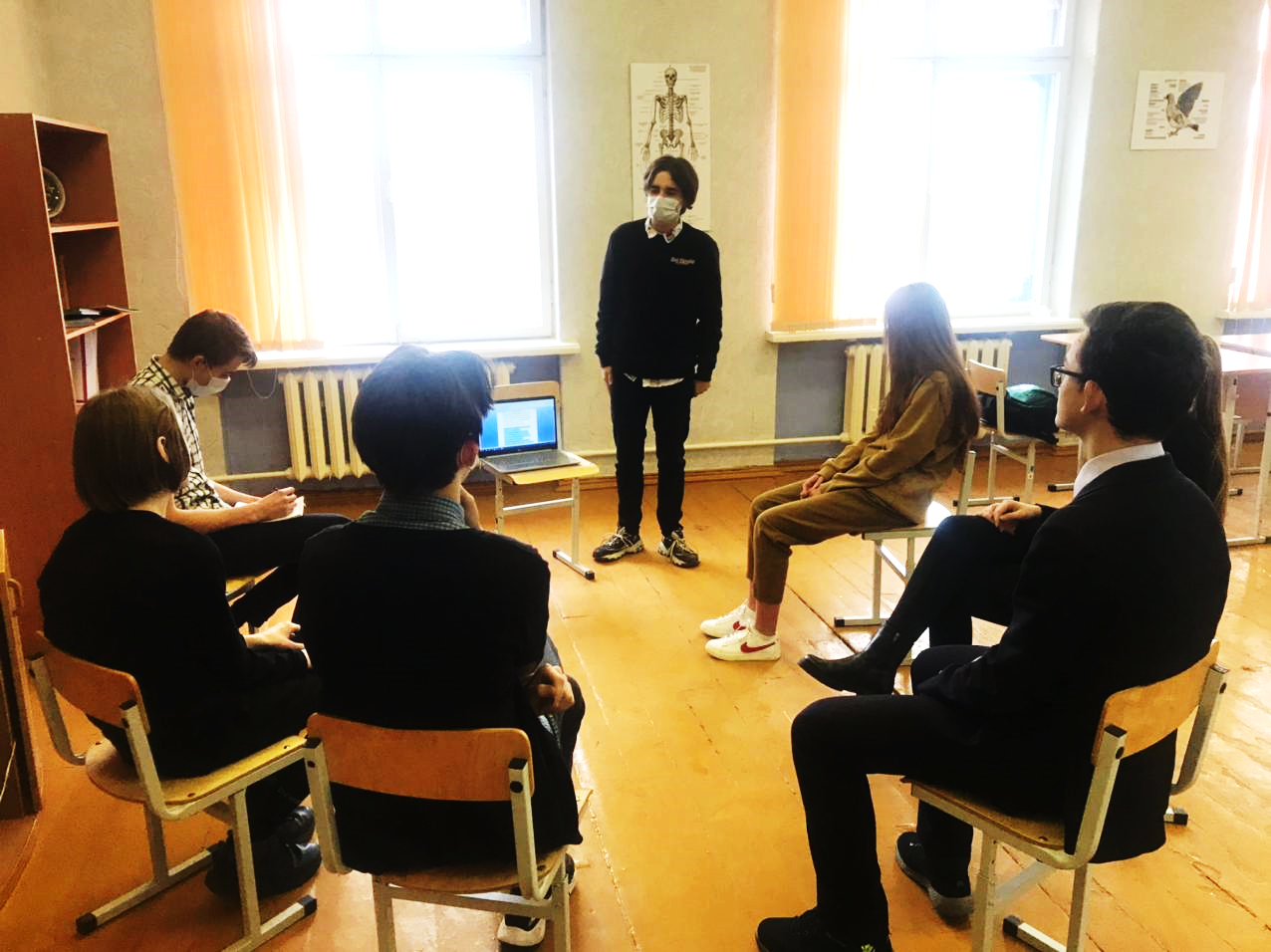 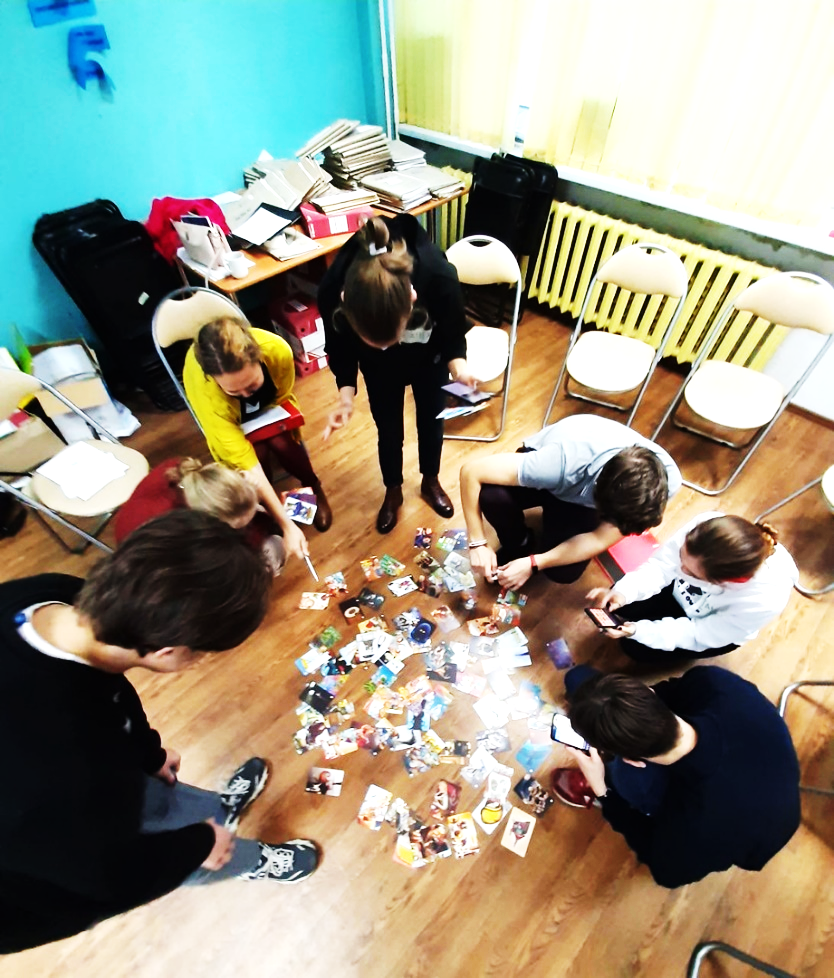 Работа в комьюнити-пространстве «Реверс»
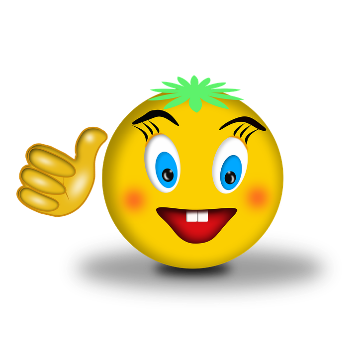 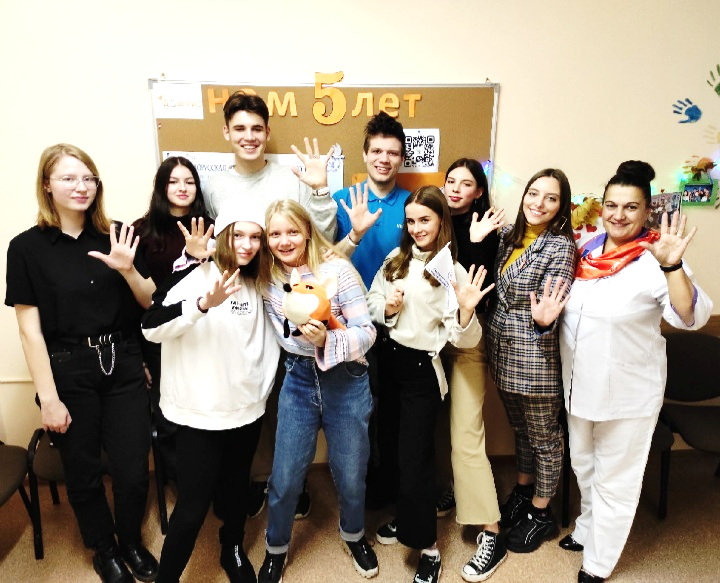 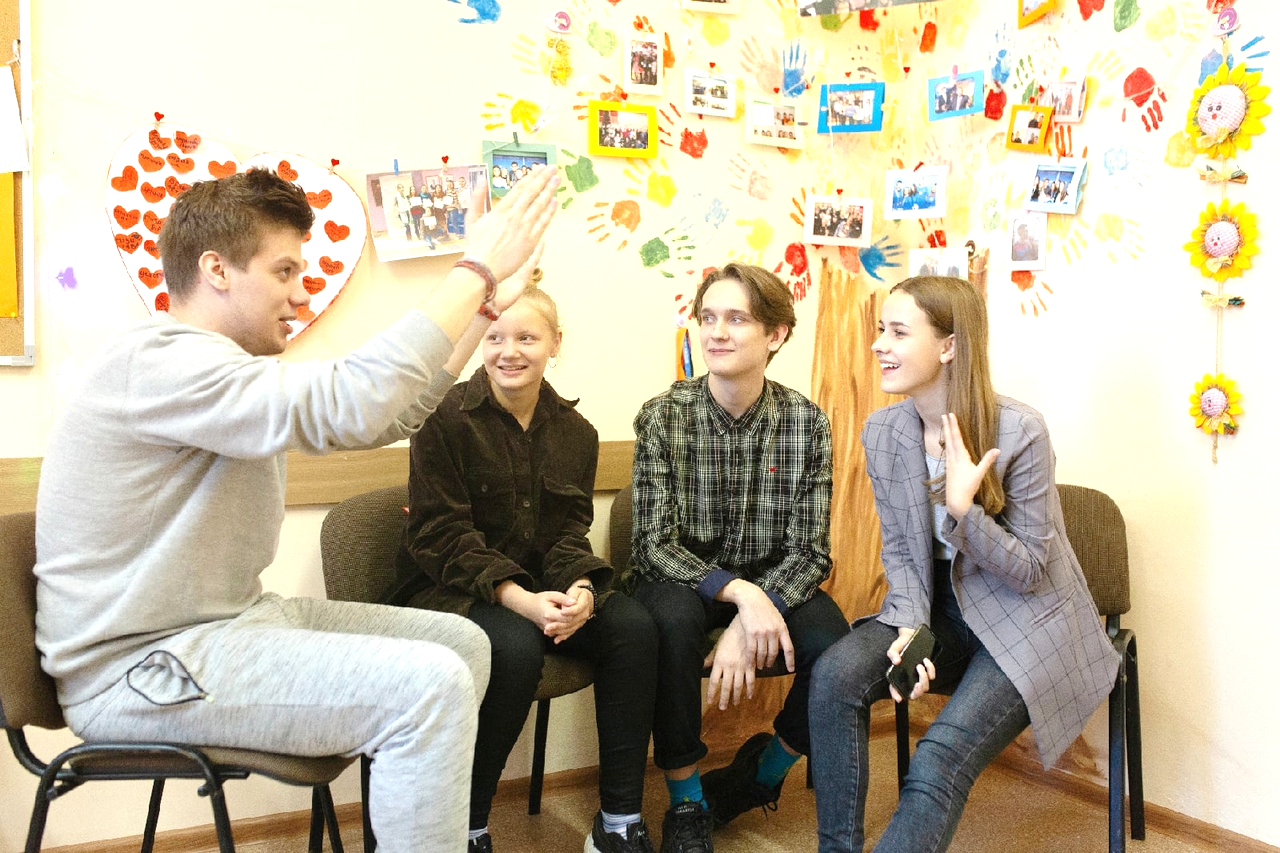 Работа в комьюнити-пространстве «Реверс»
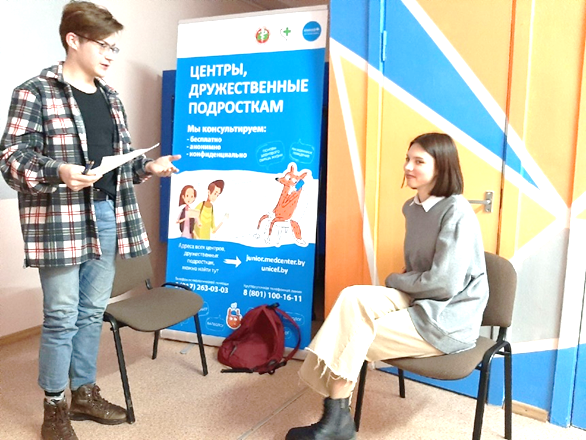 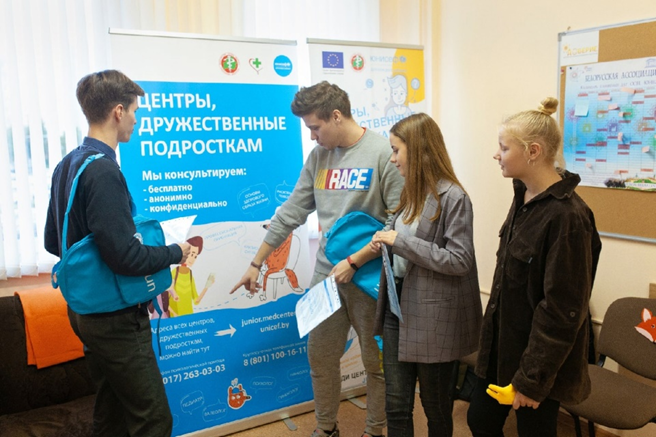 Работа в комьюнити-пространстве «Реверс»
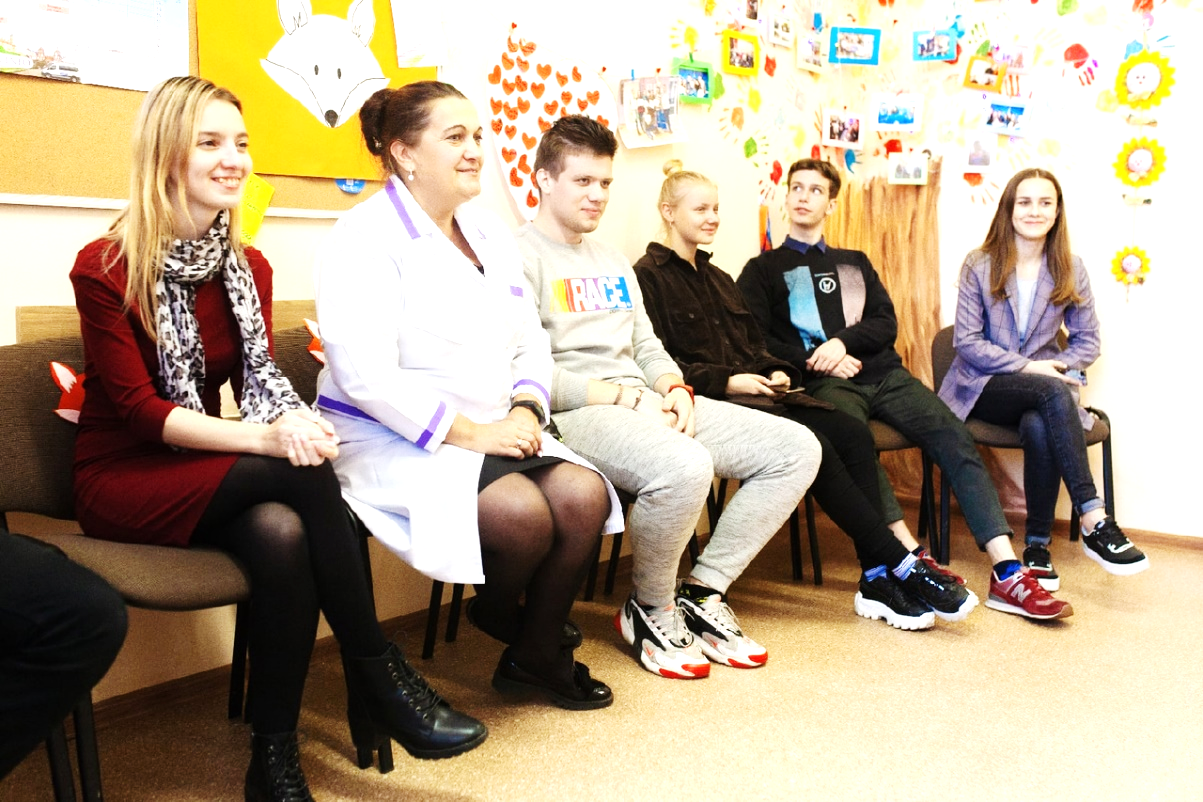 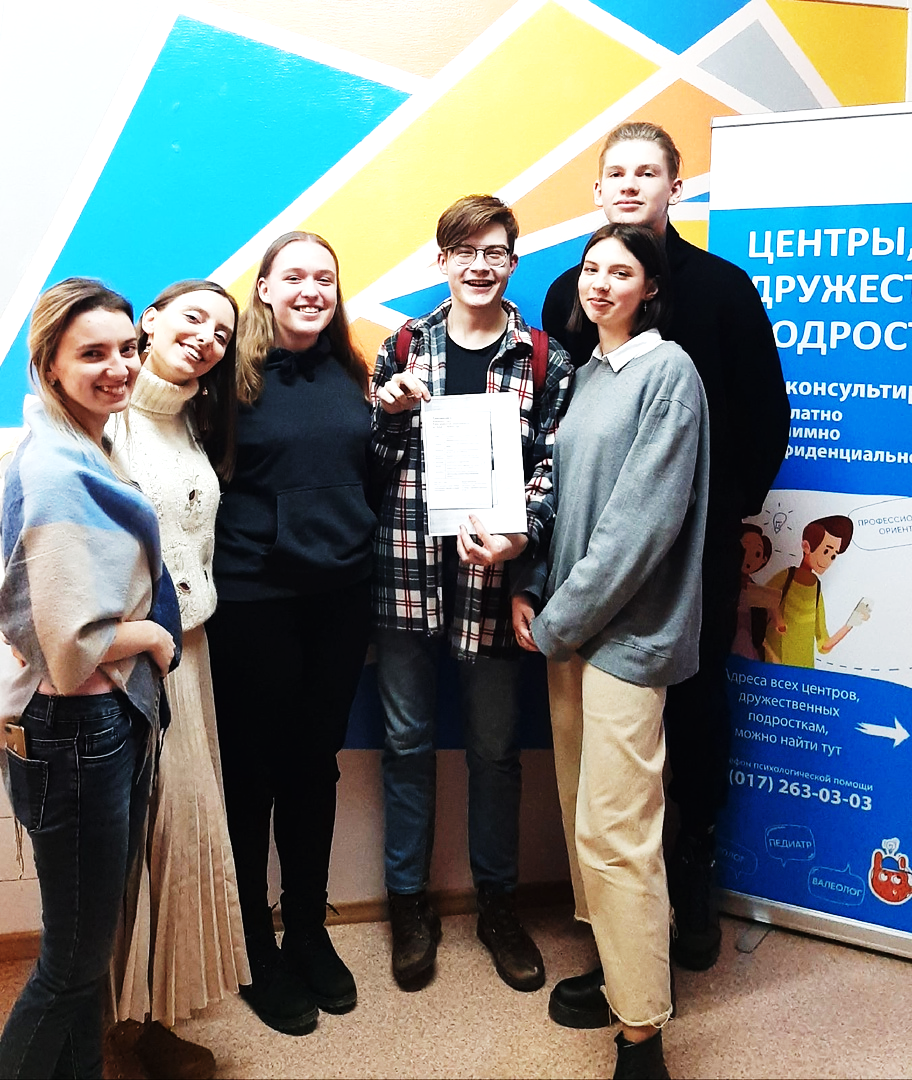 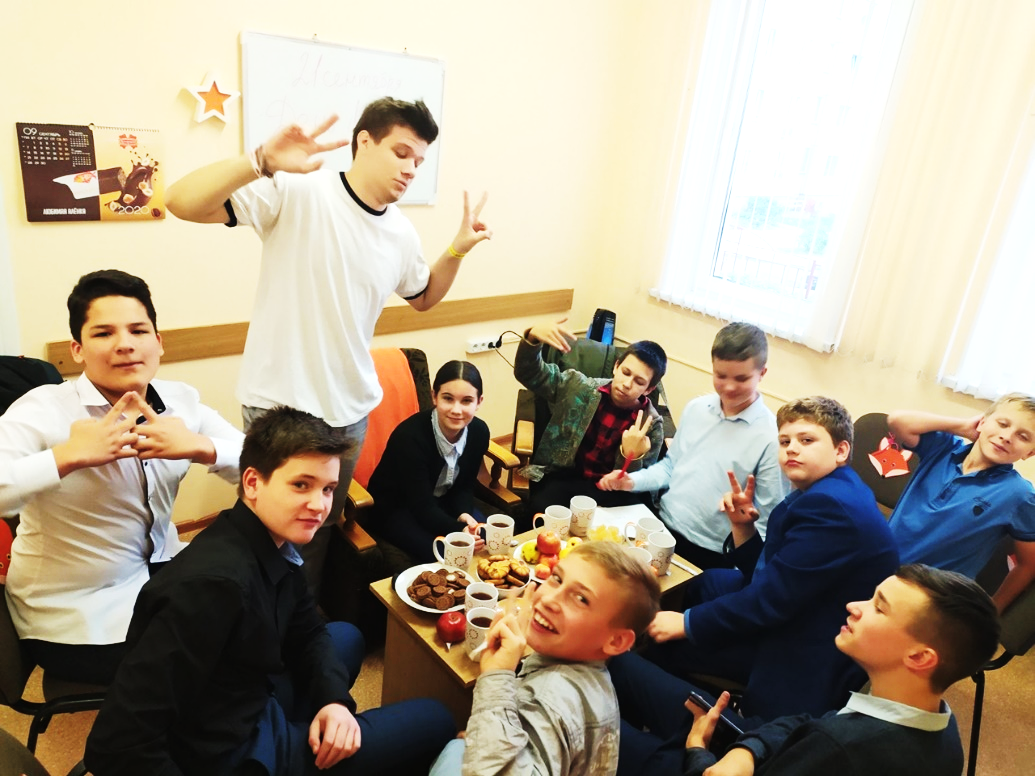 Работа в комьюнити-пространстве «Ракурс»
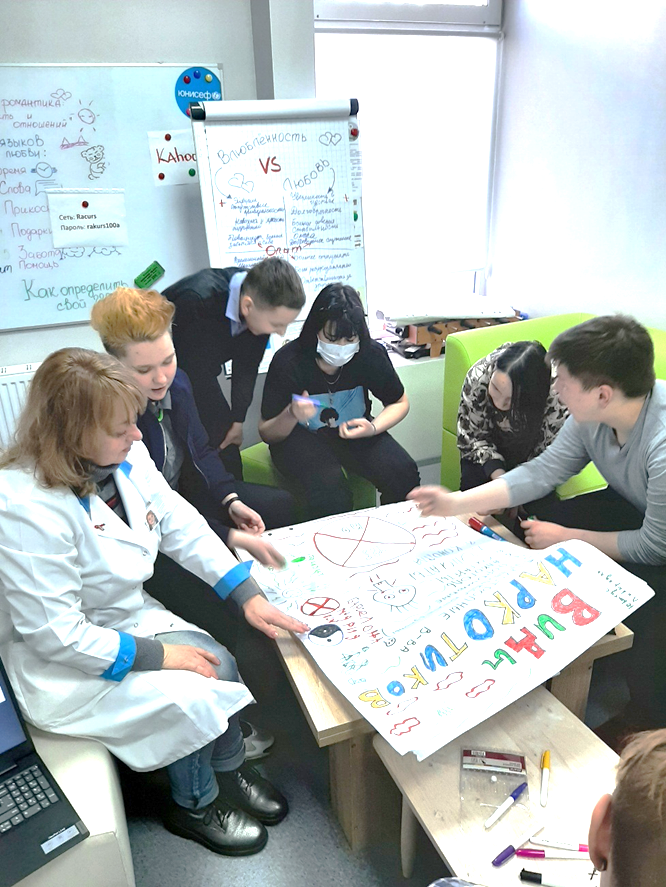 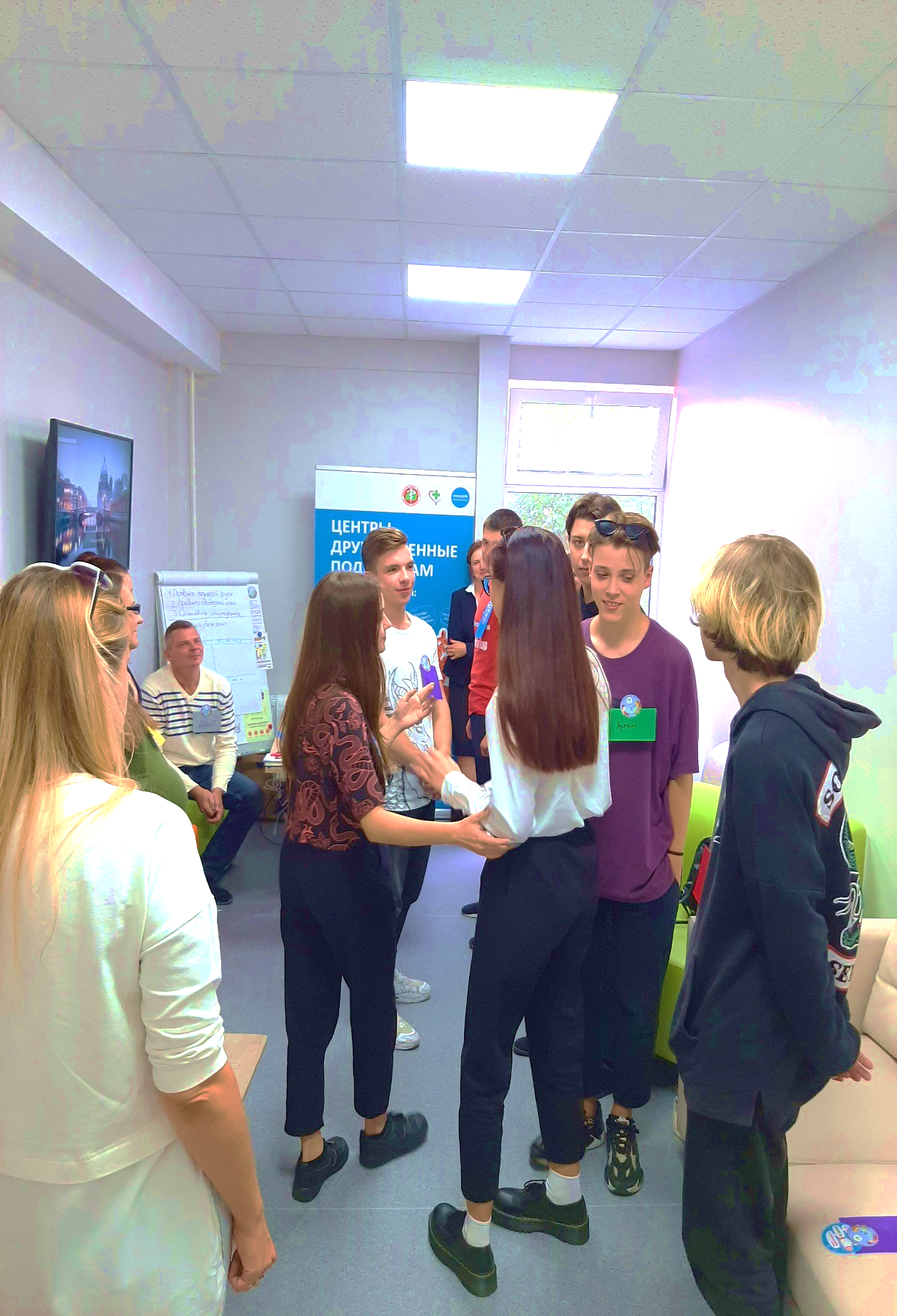 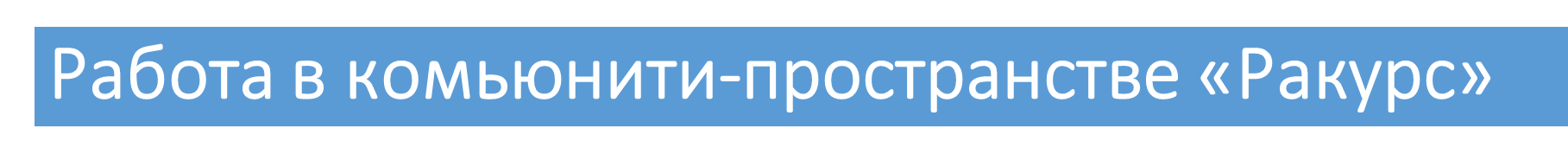 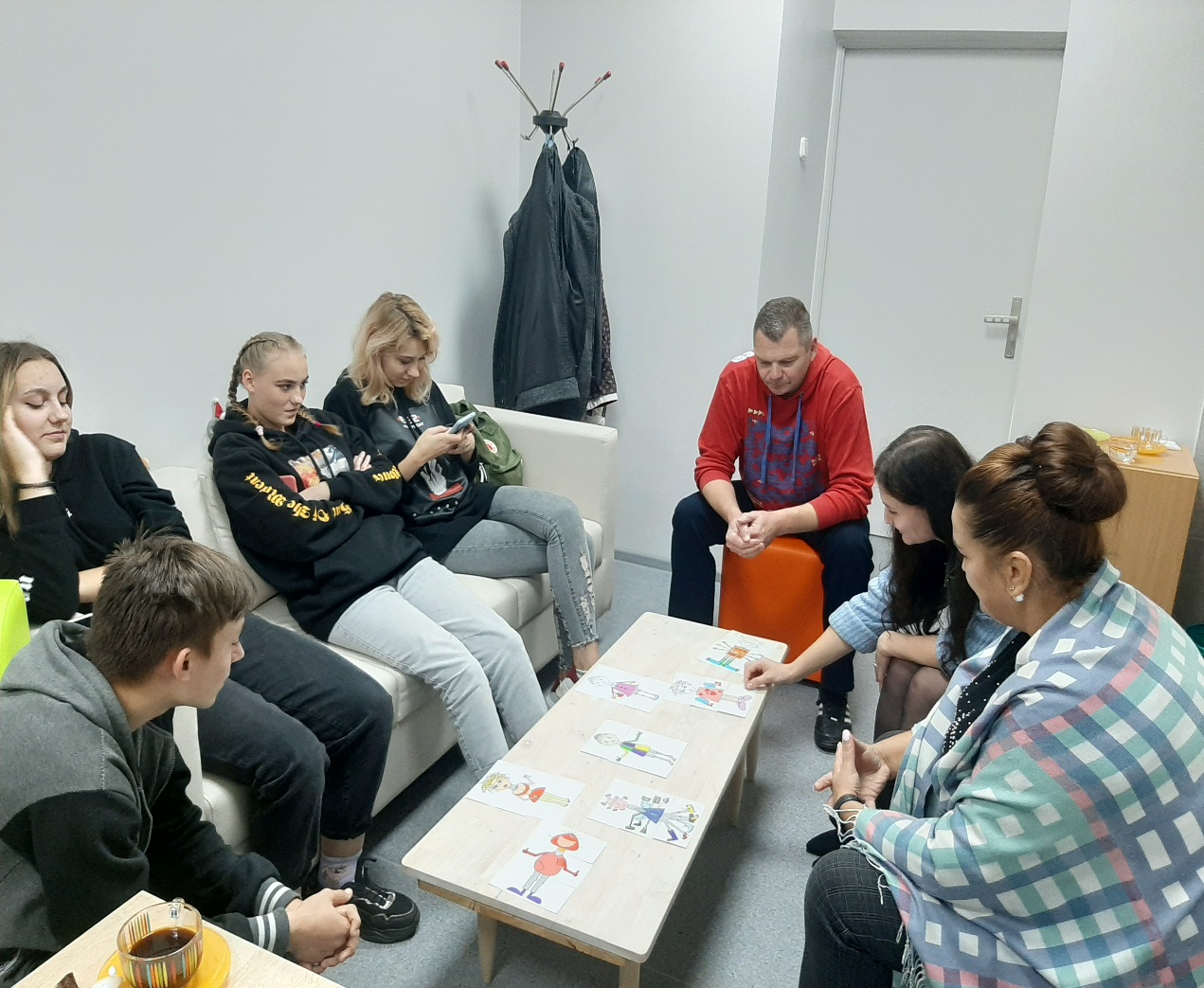 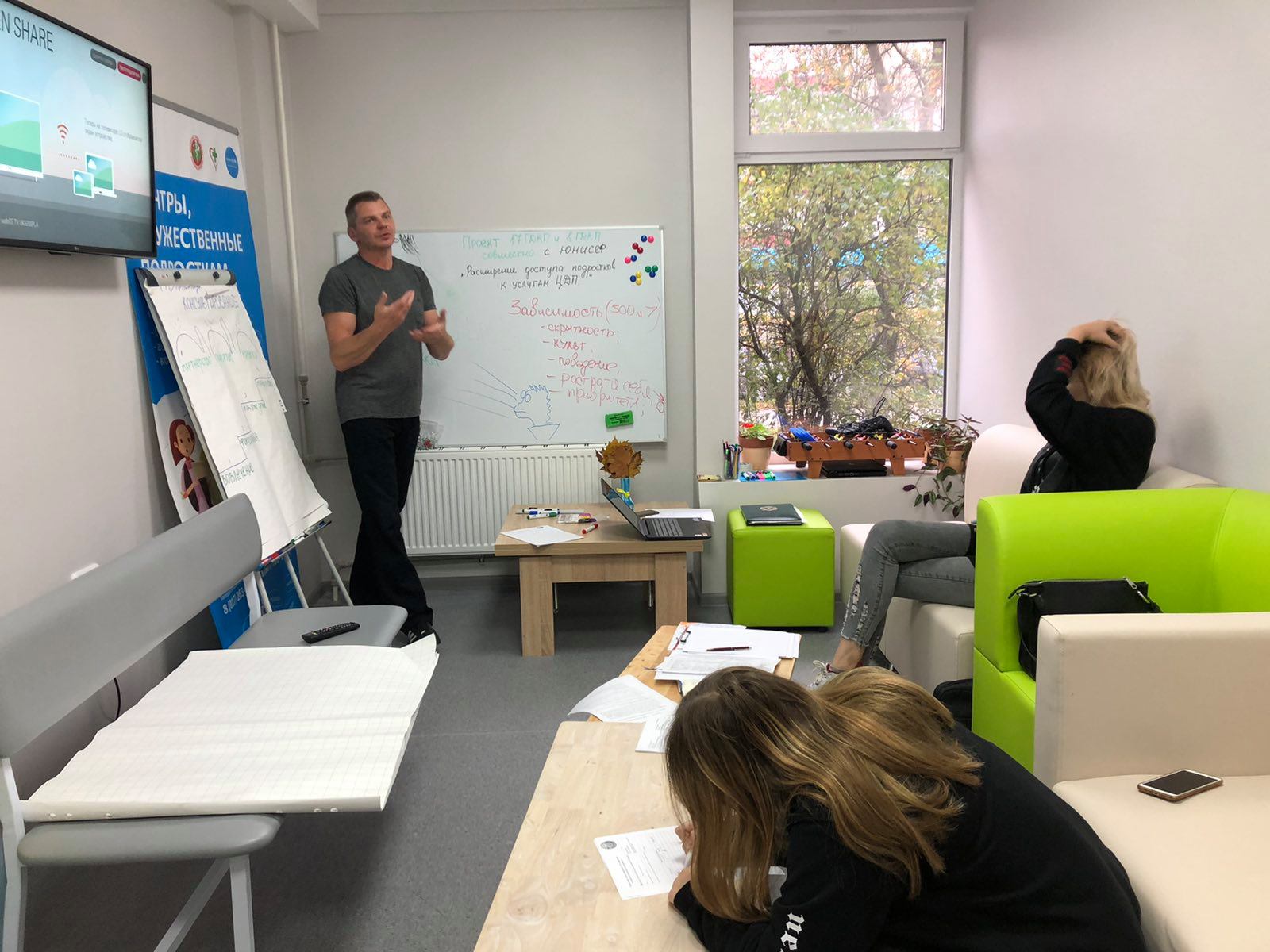 Работа в онлайн-пространстве
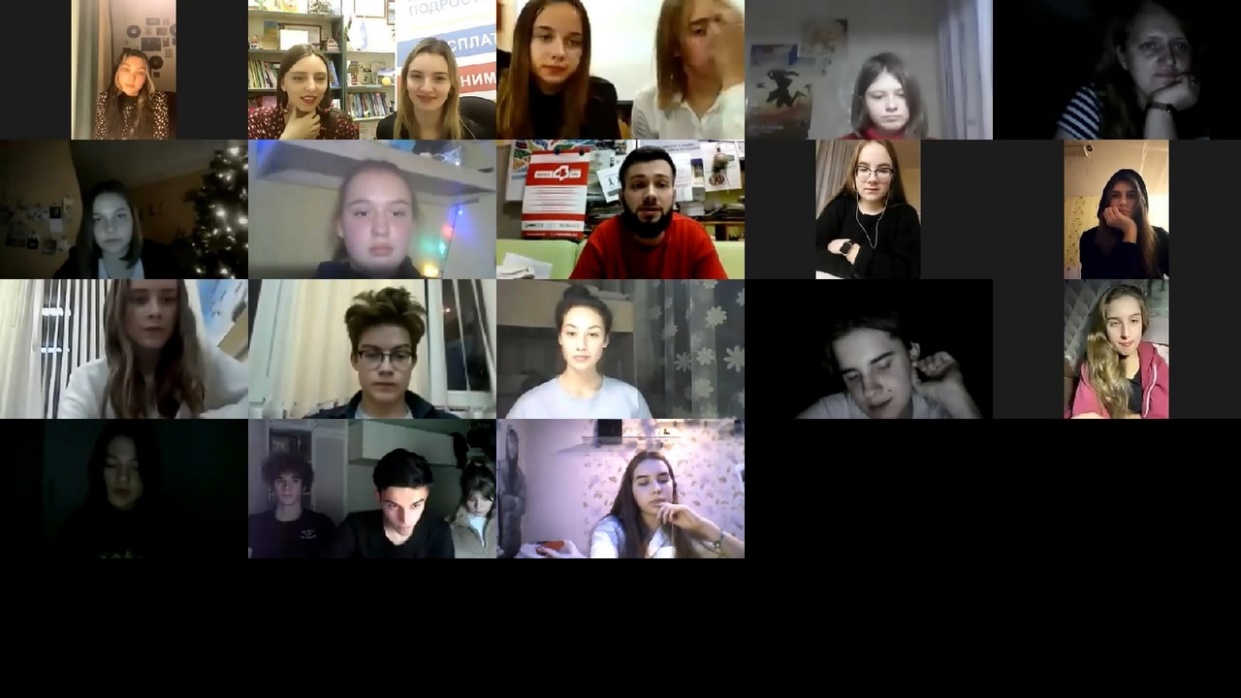 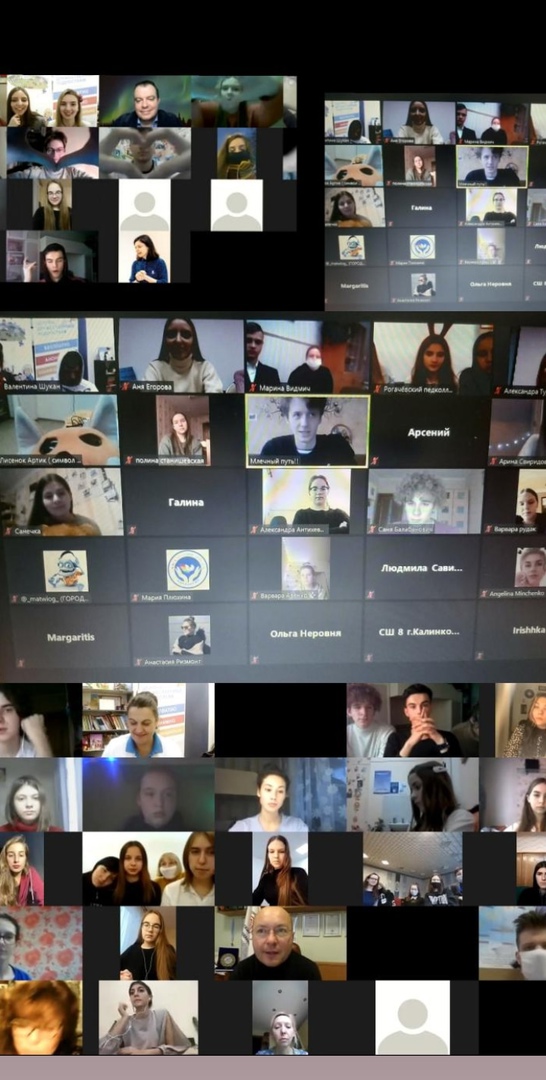 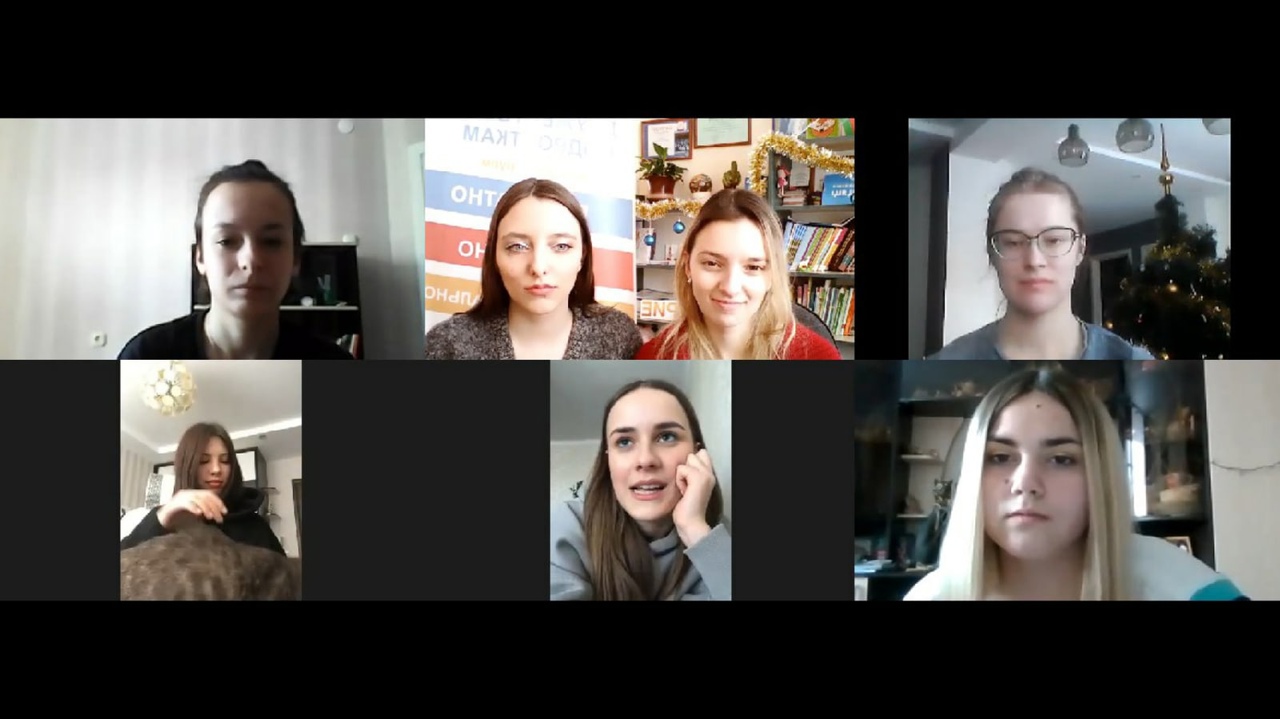 Работа в онлайн-пространстве
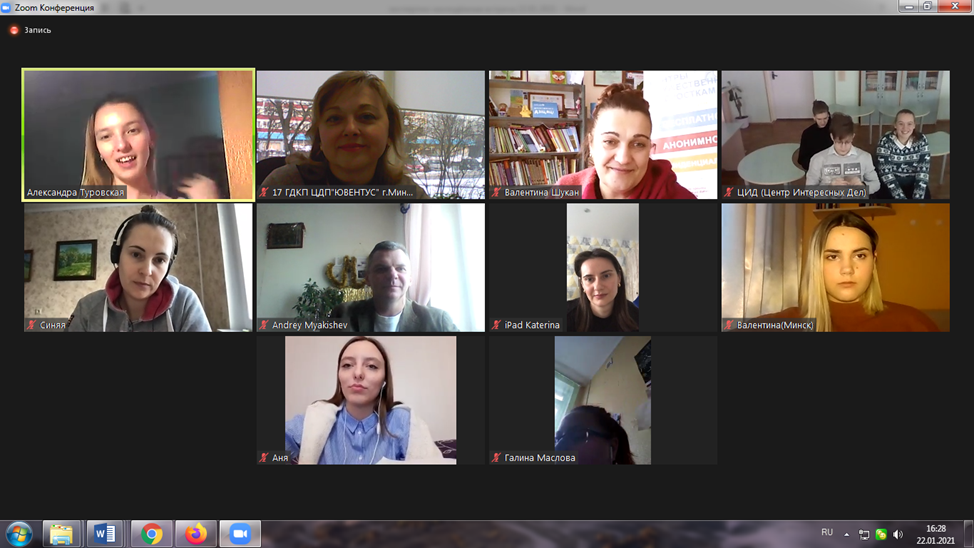 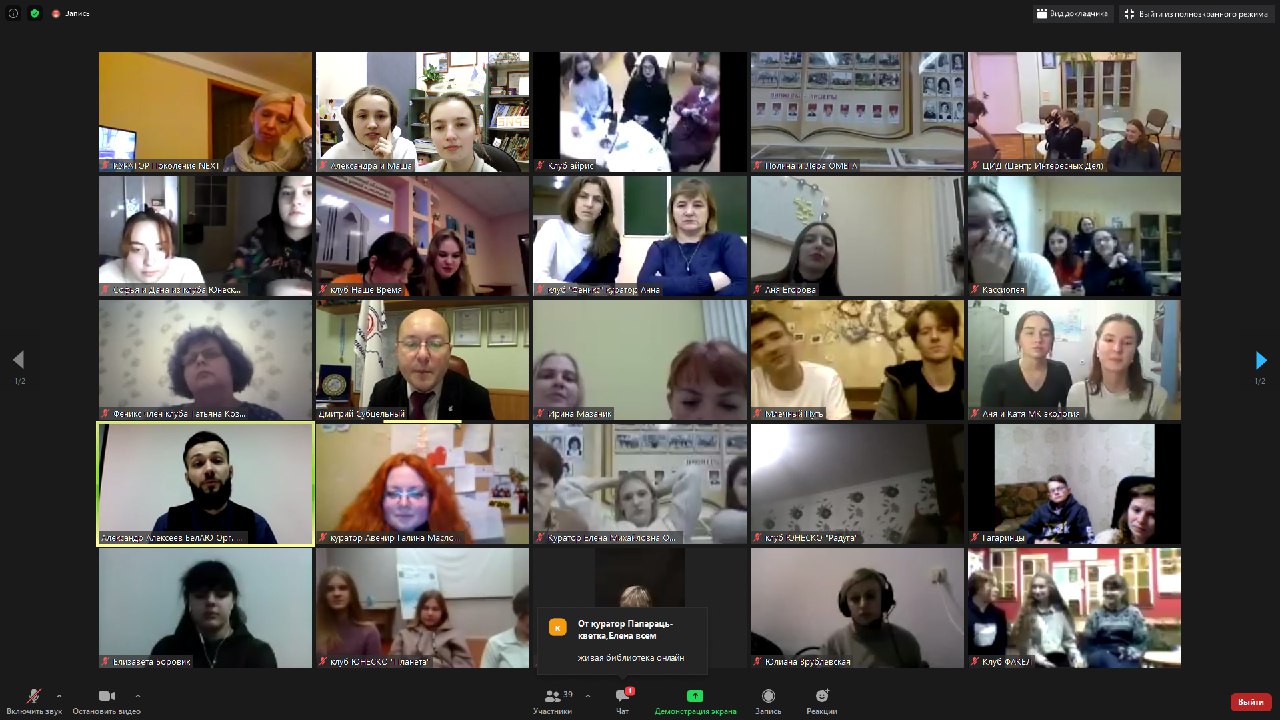 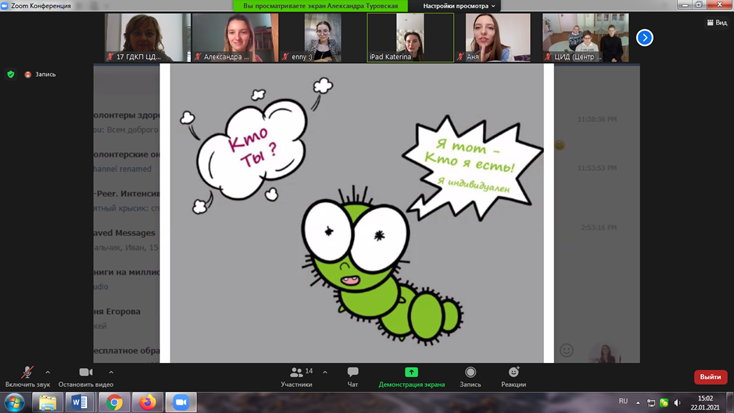 Голос молодежи
Итоги проекта
Опыт работы изложен в методическом пособии
Представлен на международных конференциях
Описан в статьях и опубликован в научных изданиях
Аутрич-работа как метод вошла в учебник по валеологии для студентов БГМУ
Организована работа комьюнити-пространств в центрах: обучаются волонтеры и сами организуют работу в КП
Что необходимо ЦДП для организации аутрич-работы?
Специалист по социальной работе в Центре 
Аутрич менеджмент: привлечение аутрич работников и равных консультантов мотивация, обучение, консолидирующие мероприятия
Помещения 
Автотранспорт для организации мобильного консультативного пункта для подростков или оплата проезда аутрич-работникам
Междисциплинарное ведение случая (аутрич+ специалисты центра+ партнерская сеть.
Строгое соблюдение принципов ДОБРОВОЛЬНОСТИ и КОНФИДЕНЦИАЛЬНОСТИ
Работа в едином информационном и правовом  поле ИДН, КДН, Центра, педагогов, родителей и пр. ( обучение специалистов
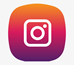 valentina_schukan
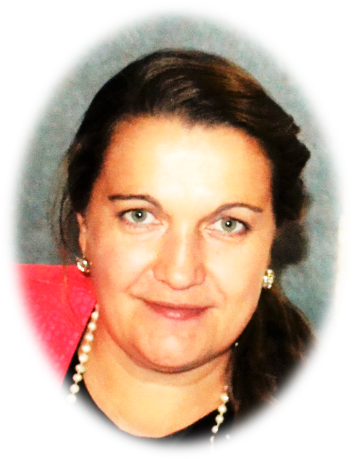 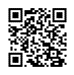 Валентина Шукан
Специалист по социальной работе, психолог, валеолог, консультант в области здоровья подростков (опыт более 20 лет), координатор Центра, дружественного подросткам «Доверие» г. Минска
ВК
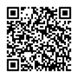 facebook
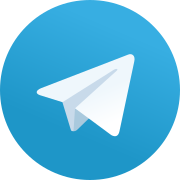 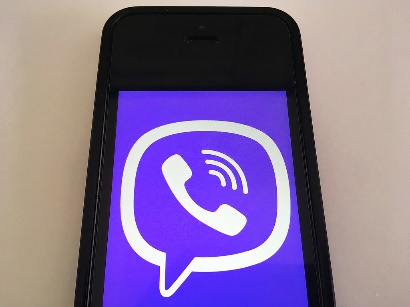 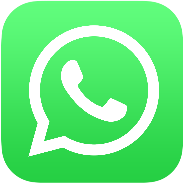 +375 44 7379582
valentina8gdp@tut.by
Наши контакты
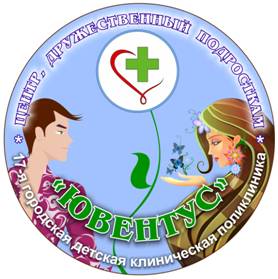 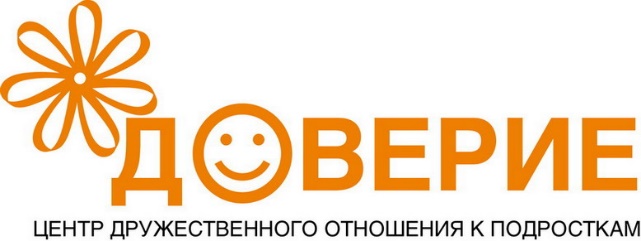 uventys17gdkp@tut.by
doverie8gdkp@tut.by
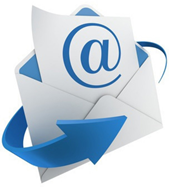 + 375 17 369 0365
+ 375 17 316 22 42
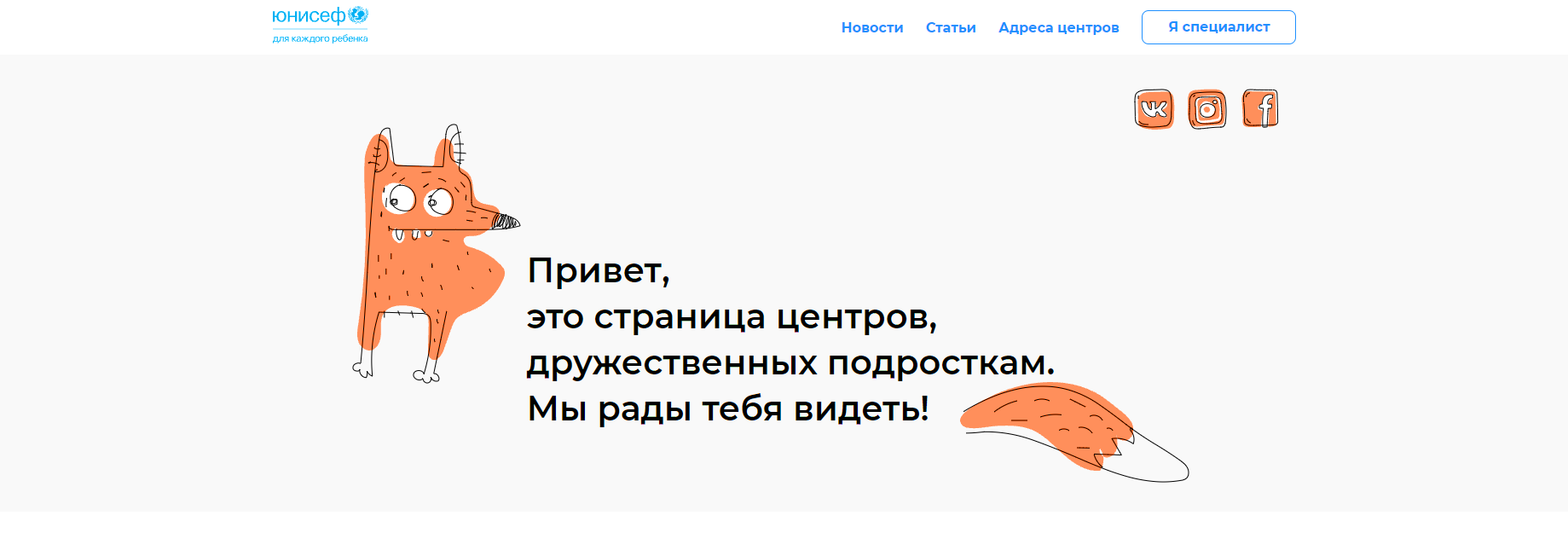 https://junior.medcenter.by